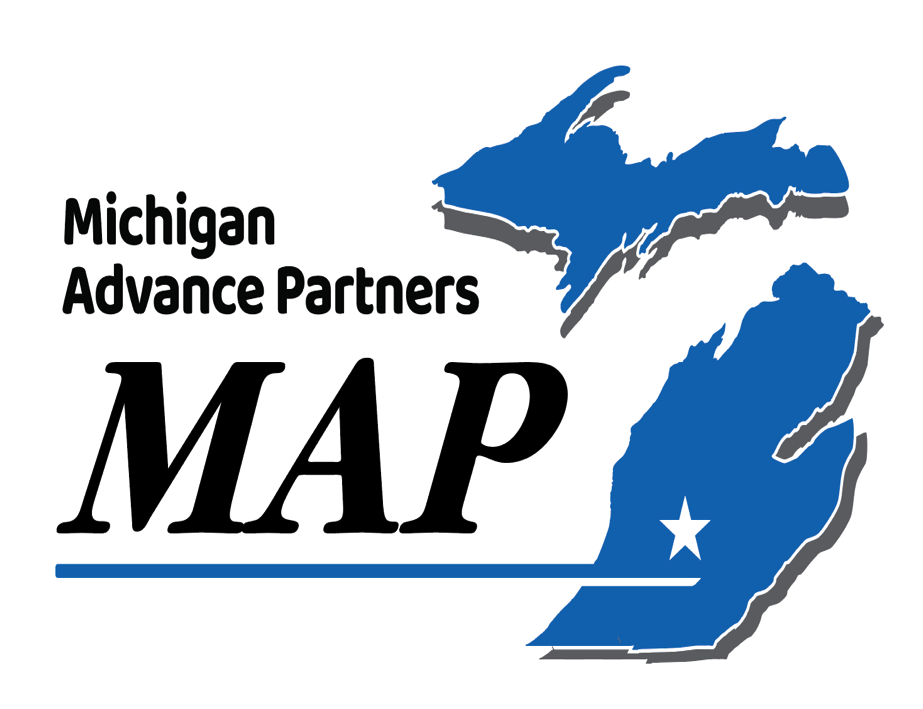 REPORT  FROM  AREA  A
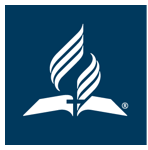 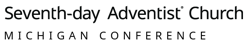 3/31/2024  D. Murdock
[Speaker Notes: REPORT FROM AREA  “A”  by D. Murdock,  03-31-2024]
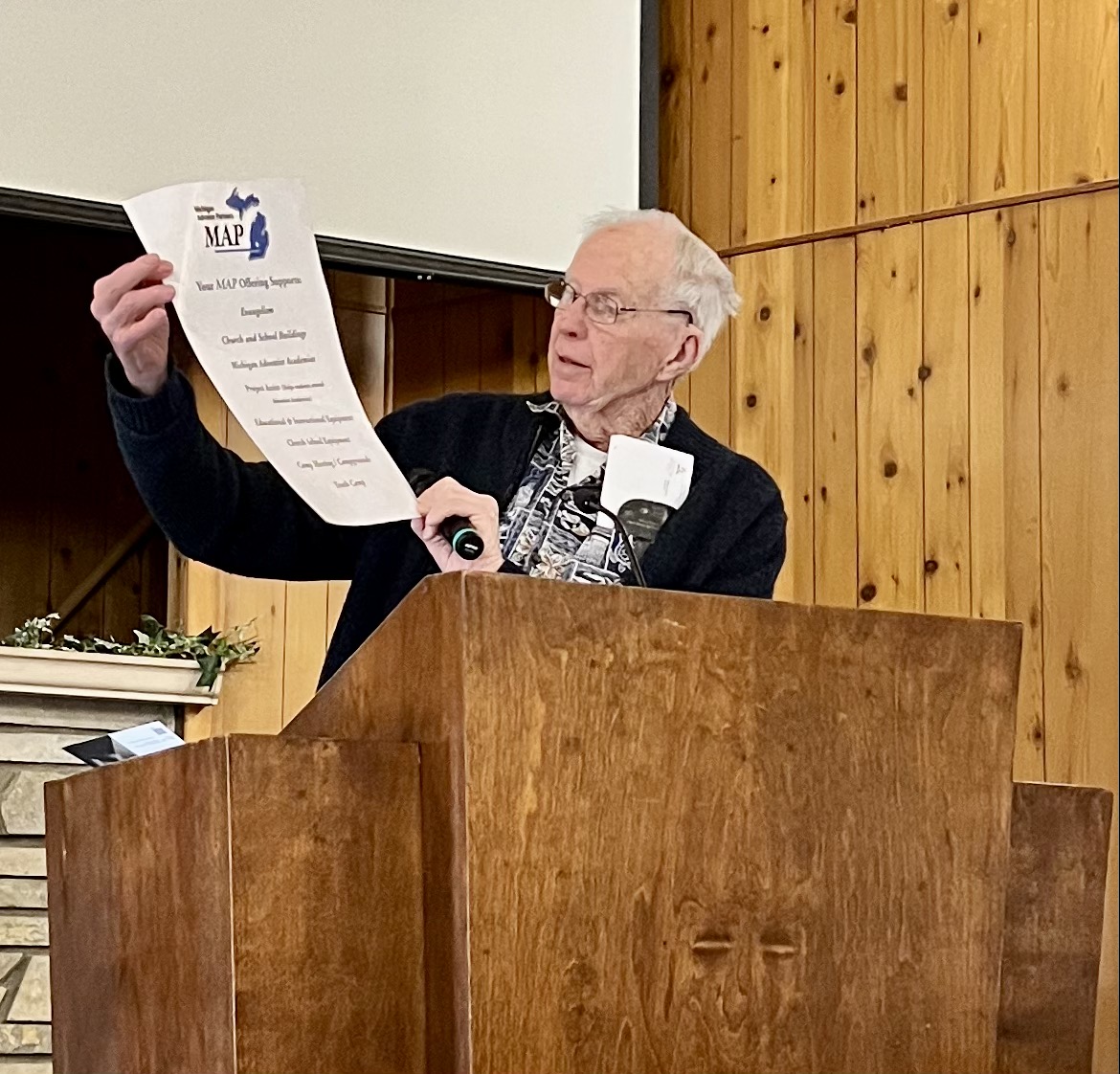 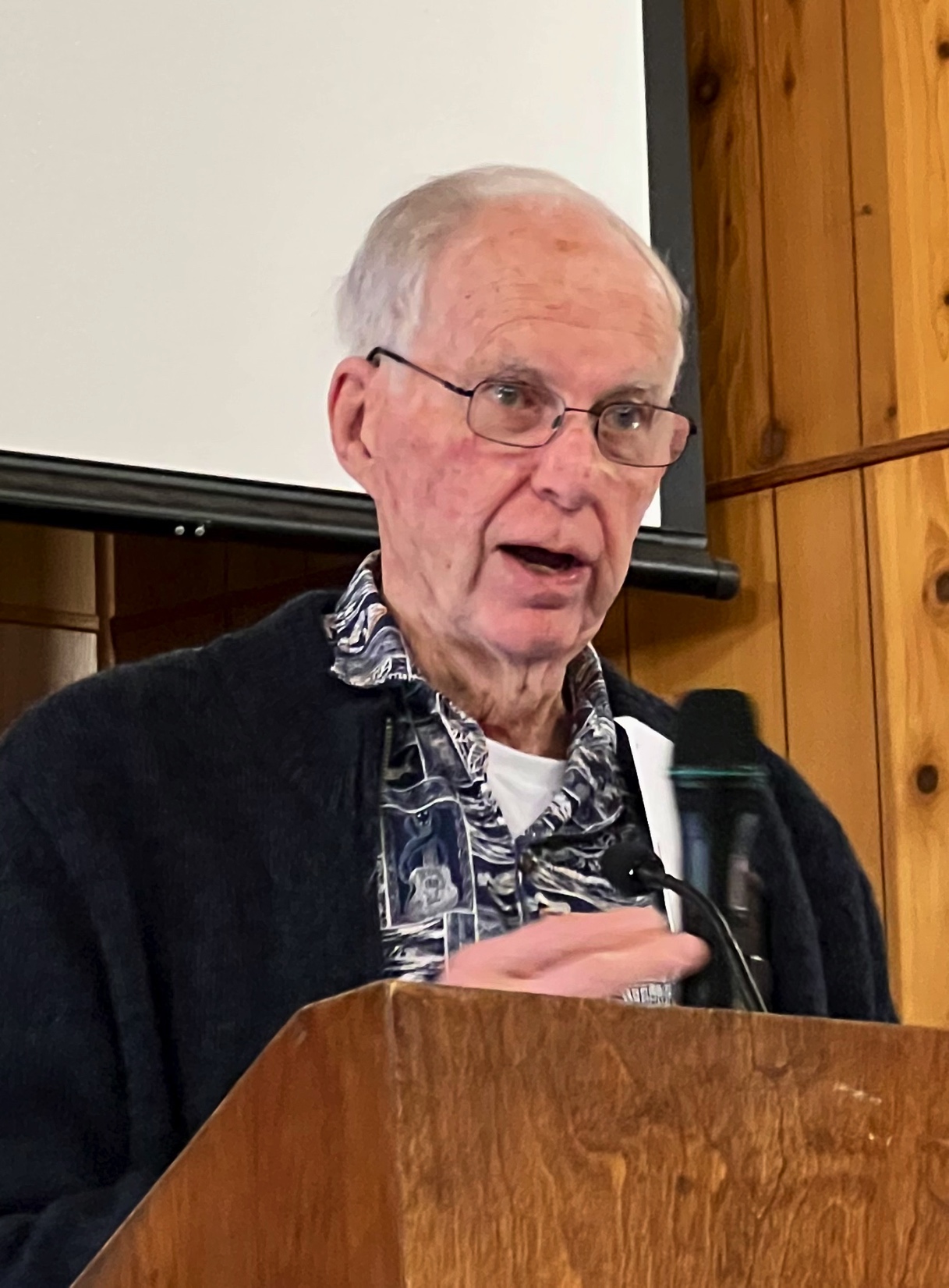 2023
January 14
Richard Muskett
USE OF MAP GRANT FUNDS
AT KALKASKA  SDA  CHURCH
[Speaker Notes: Richard Muskett presented Kalkaska Church with the MAP Grant.]
FELLOWSHIP HALL  HEATING SYSTEM
OLD  FURNACE  GAVE  OUT
[Speaker Notes: The old furnace in the fellowship hall failed in December 2022, leaving them with no heat to keep pipes from freezing, or heat the area for the Youth Sabbath School class or their 2 monthly fellowship meals.]
FELLOWSHIP HALL  HEATING SYSTEM
NEW SYSTEM INSTALLED
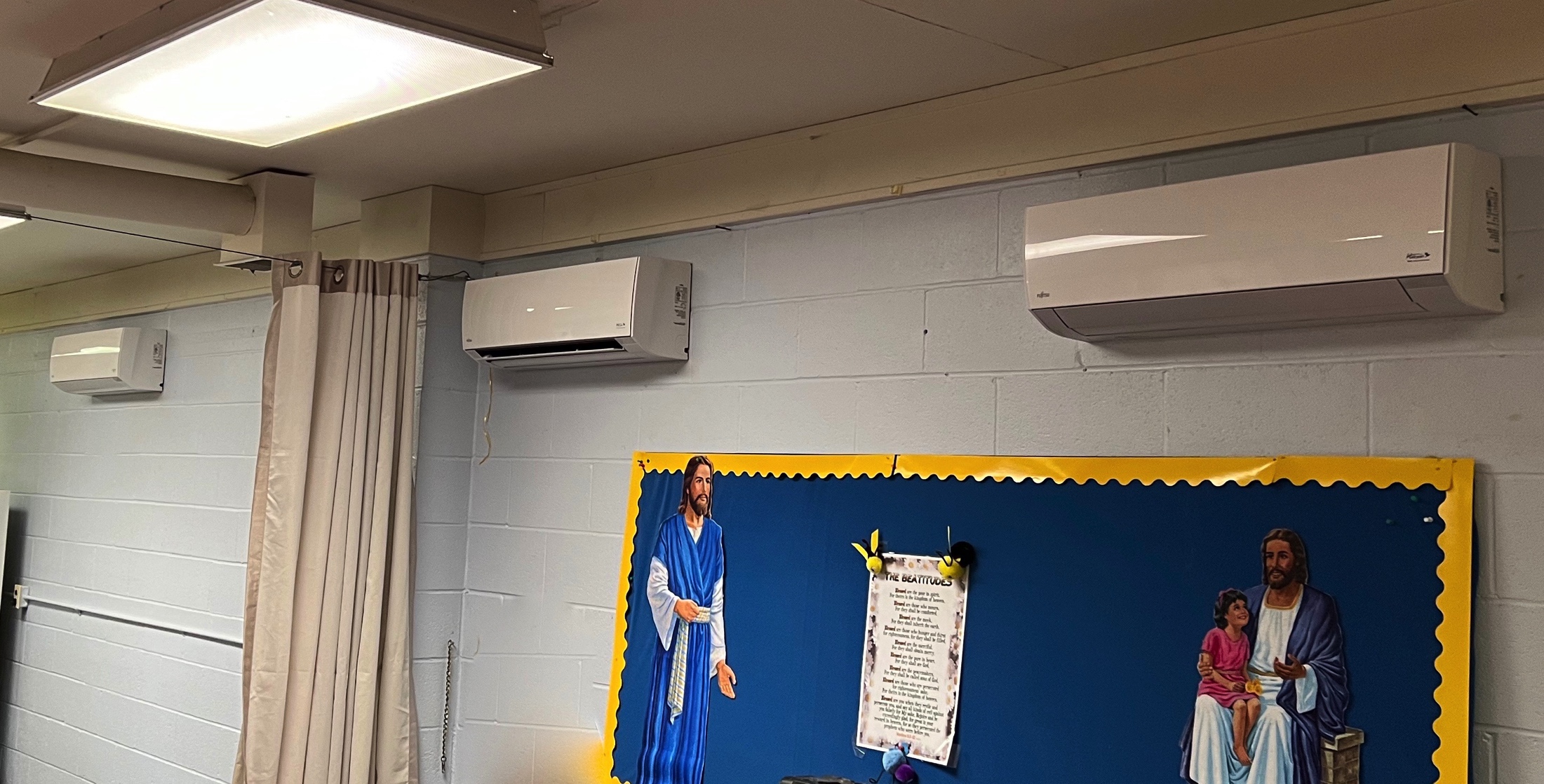 [Speaker Notes: Their new, highly efficient heating system was installed early in February, thanks to MAP assistance.]
FELLOWSHIP HALL DOORSREPAIRED & PAINTED
BROKEN  GLASS





         RUSTY METAL


	          RUSTY METAL
AFTER  REPAIRS  &  RESTORATION
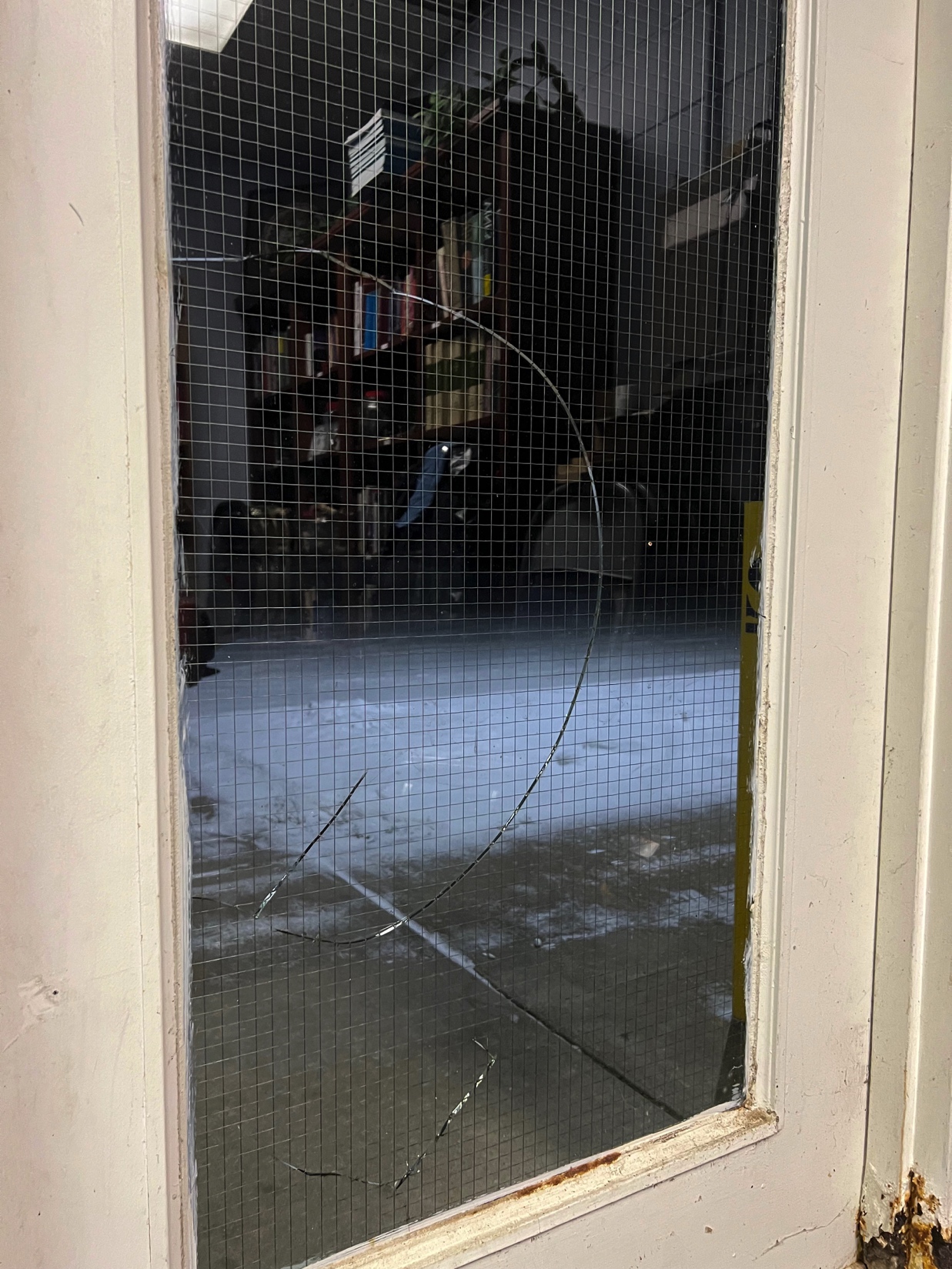 [Speaker Notes: This encouraged the members to take a closer look at the building as “community friends” eyes would see things as they came to events held there.  What would their FIRST IMPRESSION be?

 One of the doors glass was broken
The metal was rusted and breaking
After considerable amounts of elbow grease, metal replacement, and paint, the doors almost looked like new.]
CHURCH  ELECTRIC  UPGRADED
DIG THE TRENCH
LAY THE LINES
[Speaker Notes: When the church was built 50 years ago, a 100 AMP service was all that was needed. In 2023, it was being used at full capacity.  To add new audio visual equipment, they needed 200 AMP service. With MAP funds in hand...(next)]
CHURCH  ELECTRIC  UPGRADED
PREP FOR NEW METER
NEW METER CONNECTED
[Speaker Notes: …the UP-GRADE process began.]
CHURCH  ELECTRIC  UPGRADED
NEW 200 AMP PANNEL INSTALLED
NEW  WIRING  RUN
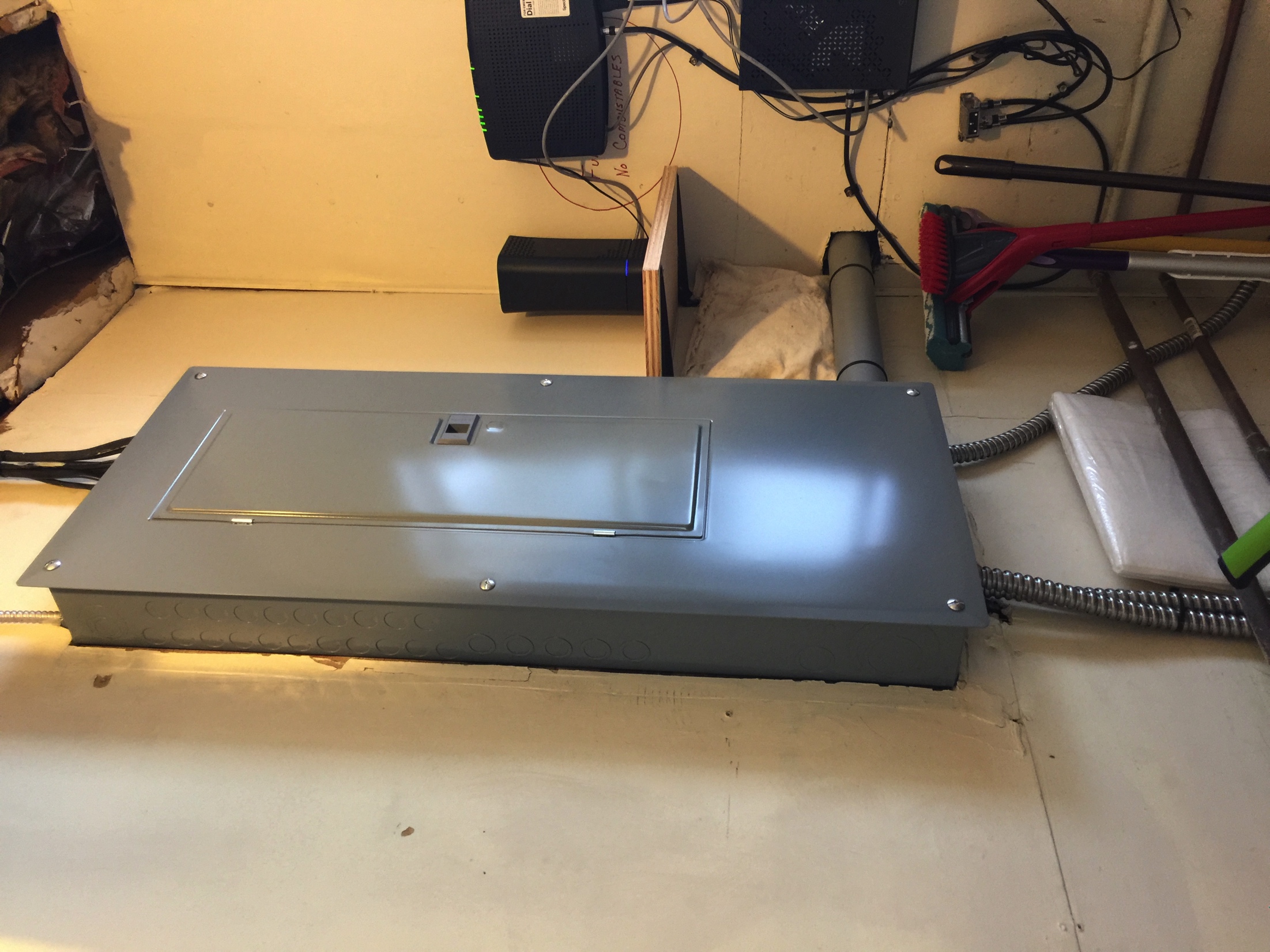 [Speaker Notes: and the UP-GRADE process continued with the new box
so the rewiring could begin.]
CHURCH  ELECTRIC  UPGRADED
OUT WITH THE OLD   --                            --   IN WITH THE NEW
[Speaker Notes: Where did you say this wire went?
Do you know what it’s for?
Now the NEW components are in place with LABLES ! 
AND all wires bundled and in their places.  (smile)]
NEW  LAZER  PROJECTOR
MOVED  MOUNT  FORWARD
ADJUSTED  THE  ANGLE
[Speaker Notes: NOW the new projector they’d already purchased could be installed and put into use. They no longer had to lower the blinds at the windows or dim the sanctuary lights to see presentations clearly on the screen.]
NEW  LAZER  PROJECTOR
MOVED  MOUNT  FORWARD
ADJUSTED  THE  ANGLE
[Speaker Notes: BUT---At that time, all the  A/V components & controls were in the HOT balcony area.  (NEXT SLIDE)]
MOVED  AV  COMMAND CENTRAL  TO  MAIN  FLOOR
BEFORE
[Speaker Notes: Surely a cooler location would prolong the life of their expensive computer and sound board!
The other components they’d already purchased were waiting to be put into service.]
AV  SPLITTERS  &  SWITCHERS
[Speaker Notes: SO----Where could they possibly find a space for “Command Central” on the main floor?
Yes! There was a room-- at the back of the sanctuary – the “cry” room. So the conversion process began. (Next Slide)]
NEW AV ROOM  WIRING
[Speaker Notes: They had all the wiring redone – tapping into the new 200 amp service so the rest of the equipment could be installed – like …(next slide)]
LIVESTREAMING CAMERAS& BACK WALL MONITOR
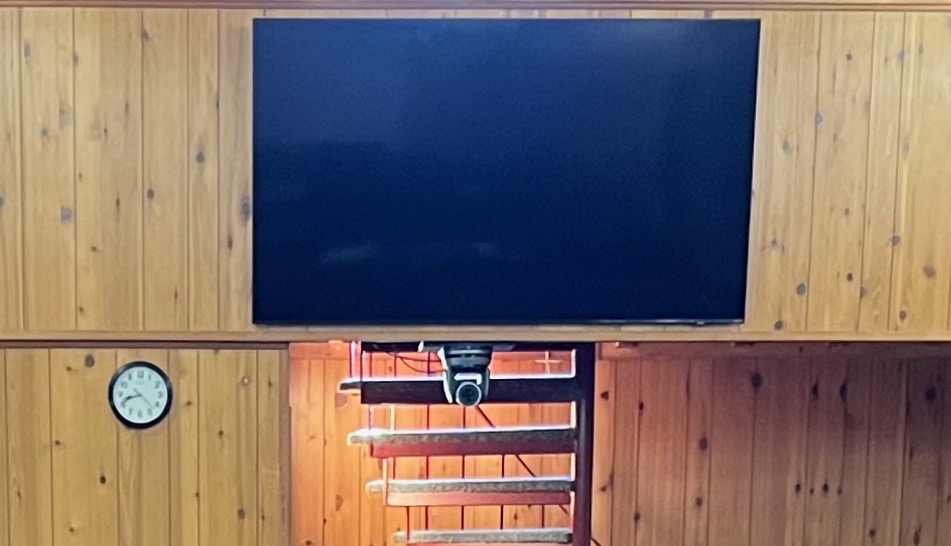 [Speaker Notes: … two cameras for live streaming, AND a large screen monitor for the back of the sanctuary. (No longer necessary to turn around to see what’s on the  screen.)]
FINISHING    TOUCHES
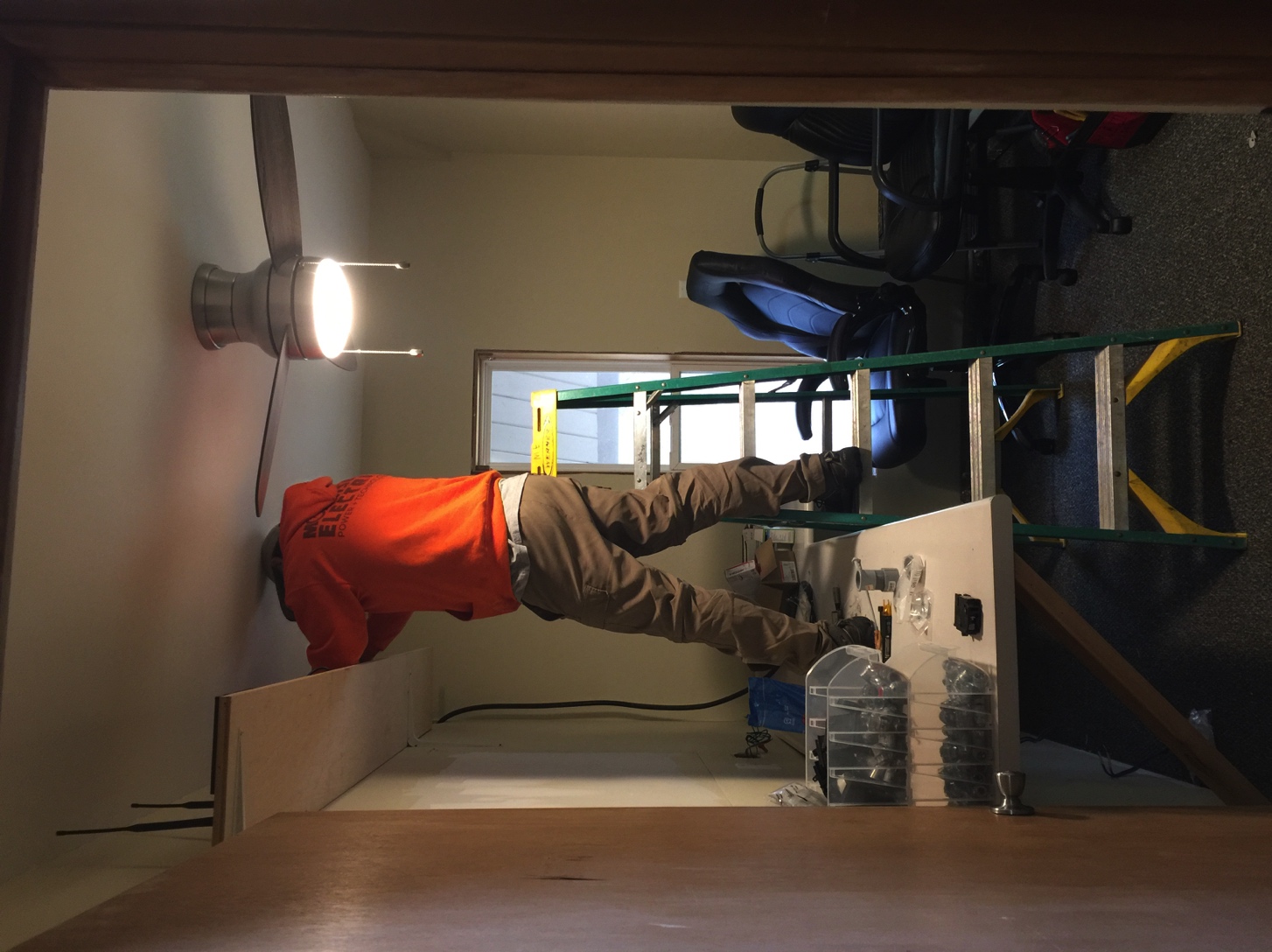 [Speaker Notes: After sheetrock, plaster & paint, the countertops, shelving & a new light fixture with a FAN were added. 
Then a window opening to the sanctuary was framed in.  These were some of the finishing touches.]
NEW  AV ROOM  &  DUTCH  DOOR
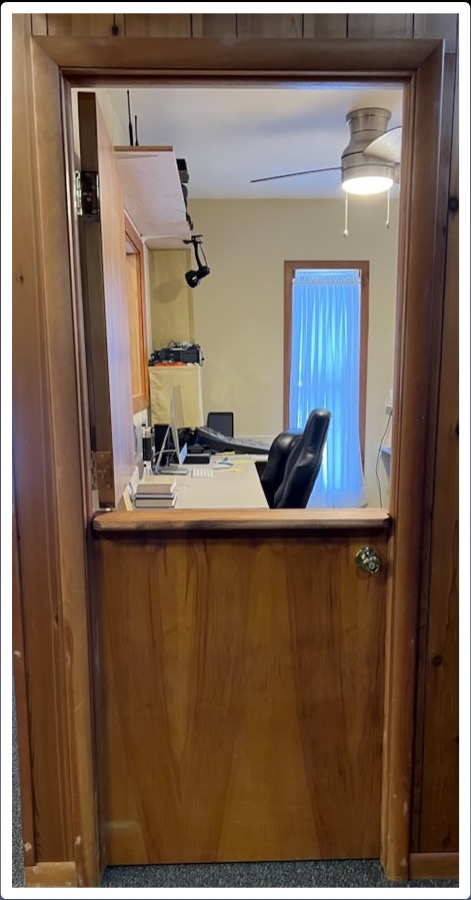 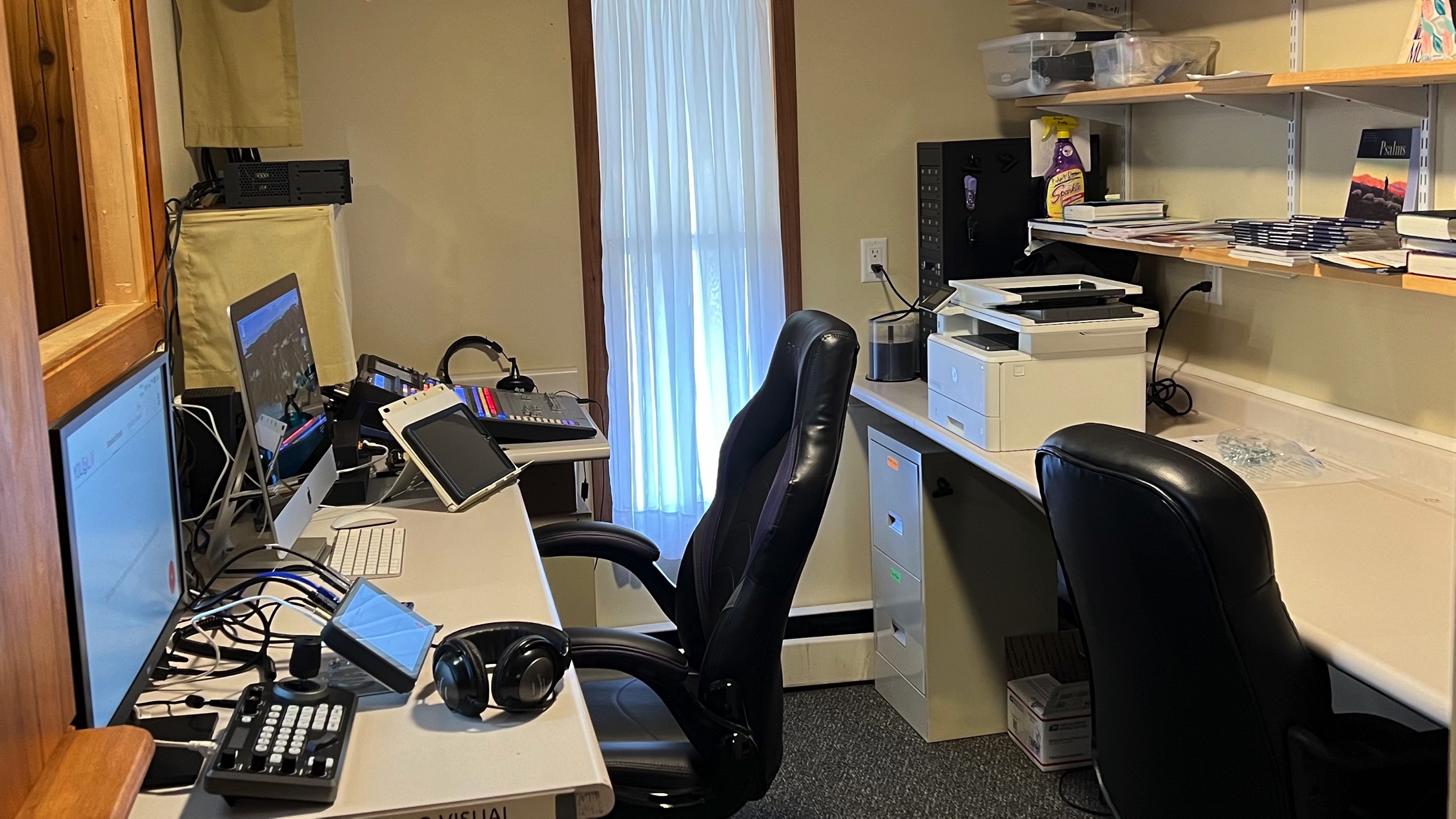 [Speaker Notes: Neat, orderly, all connected and working well…
Secured by a divided door.]
FINISHED  AV ROOM
GETTING     READY
IN USE
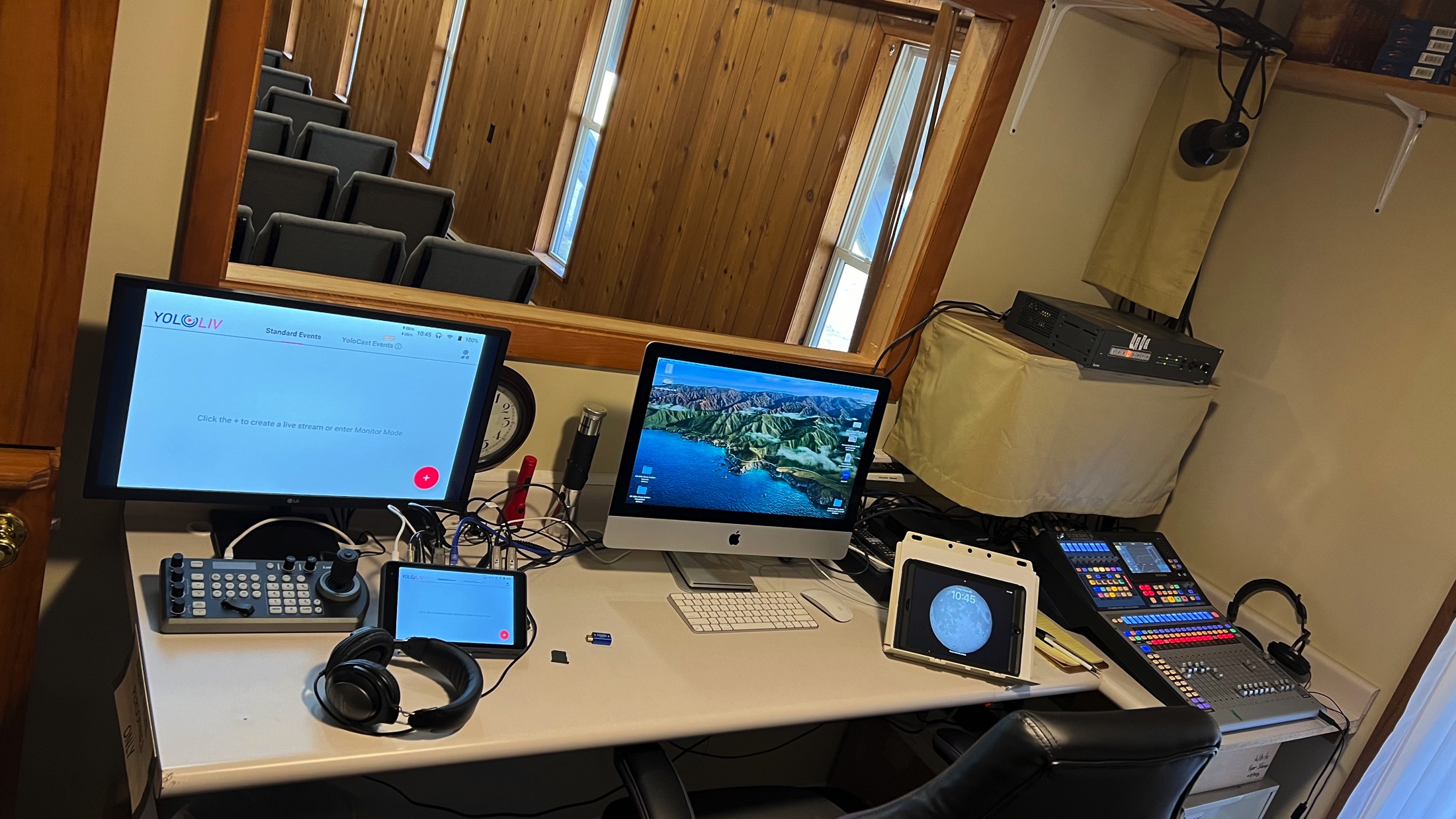 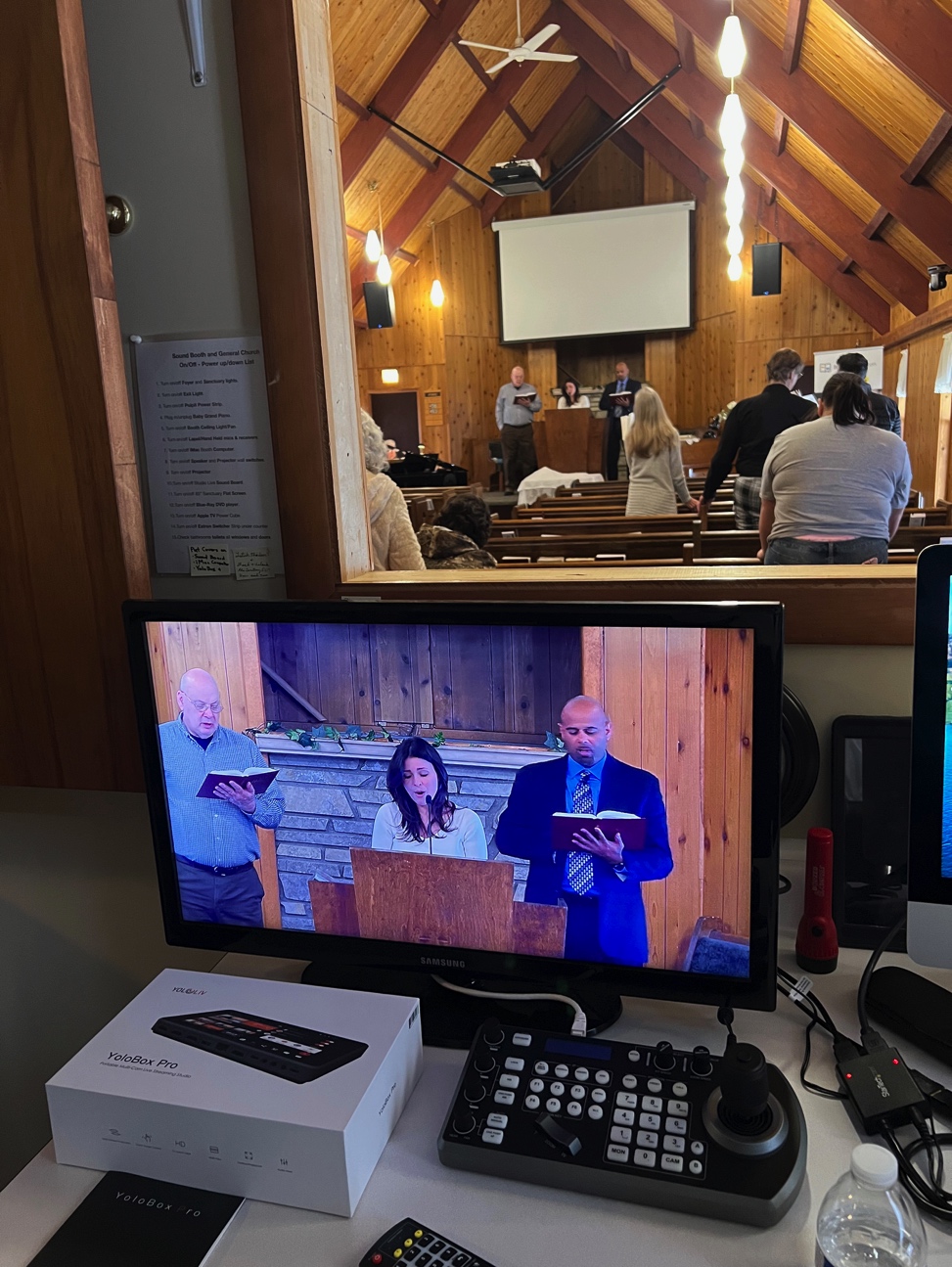 [Speaker Notes: TO GOD BE THE GLORY!! 
Even the cameras are working (Smile).]
SANCTUARY UPDATE
BEFORE
[Speaker Notes: BUT… what about the rest of the sanctuary?
The102 years old grand piano wouldn’t stay in tune?  Did you see the upholstery on the pews?
(next slide)]
SANCTUARY UPDATE
BEFORE
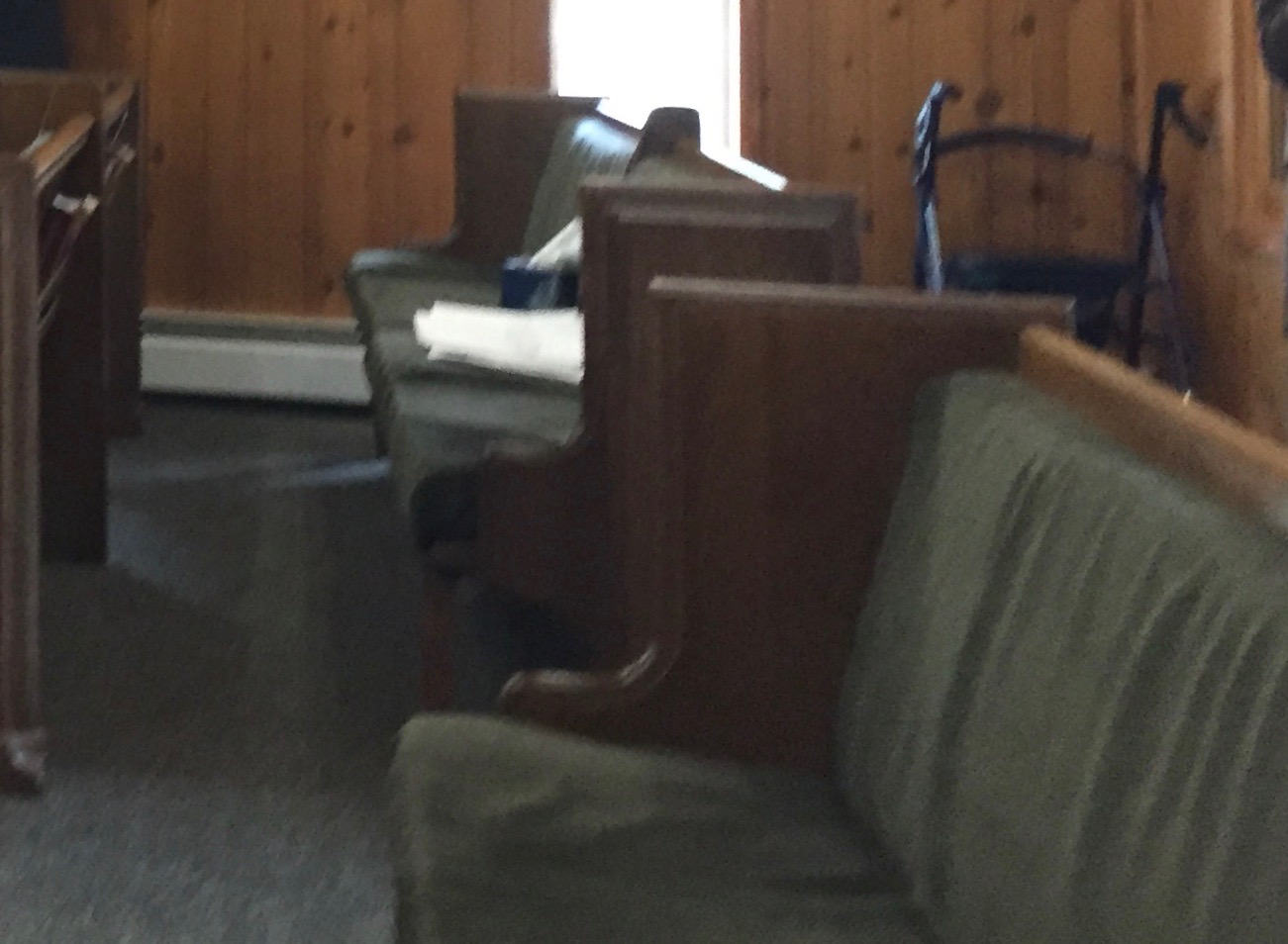 [Speaker Notes: They were quite outdated and worn.  Not a good first impression!  They wondered what could be done.
With the help of MICHIGAN ADVANCE PARTNERS (MAP) they added…. (next slide)]
SANCTUARY UPDATE
NEW PIANO                                                             NEW PULPIT
[Speaker Notes: ... A new piano and pulpit.
They painted the doors and platform wood,
And purchased new chairs. (next slide)]
SANCTUARY UPDATED
AFTER
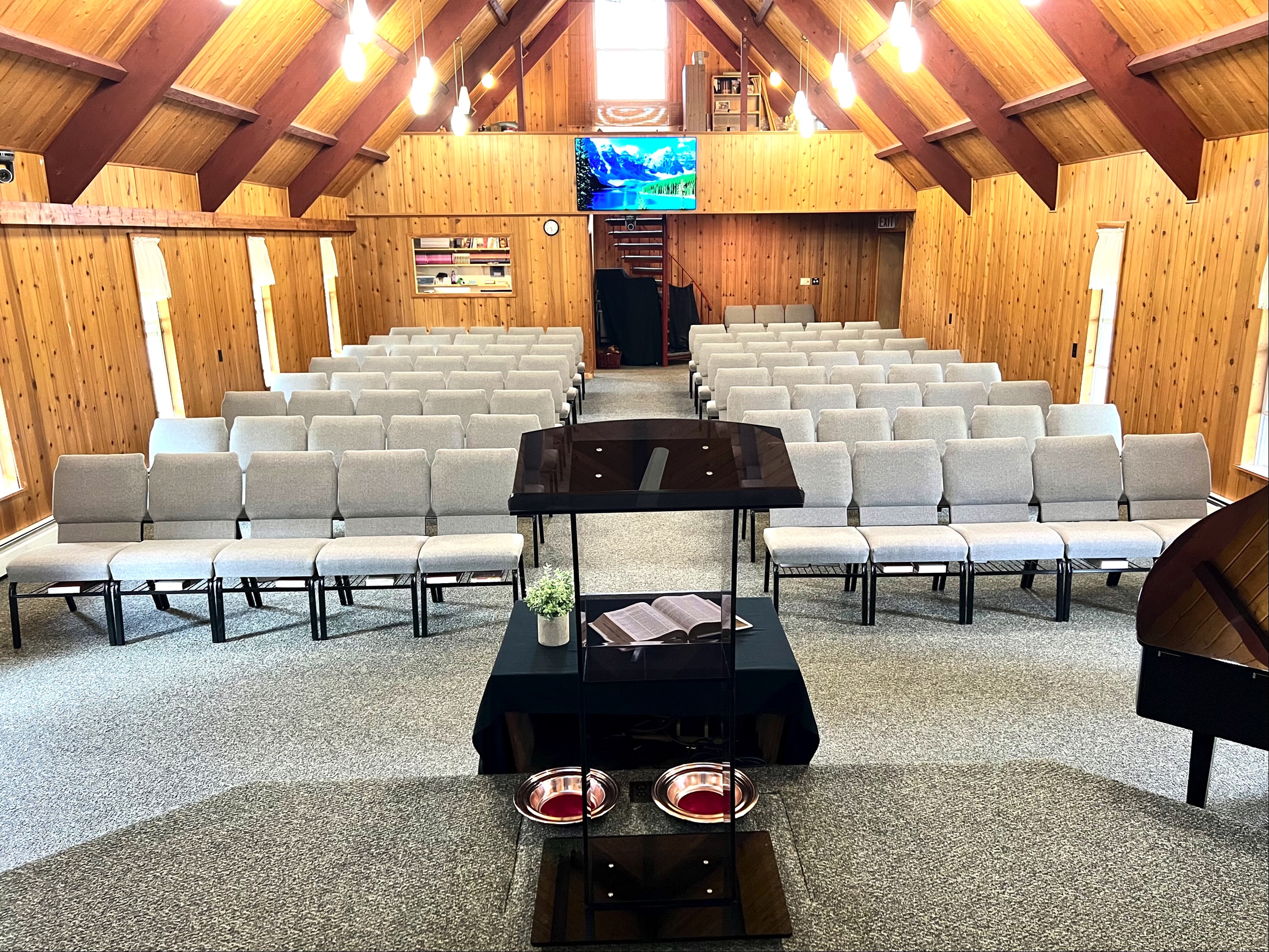 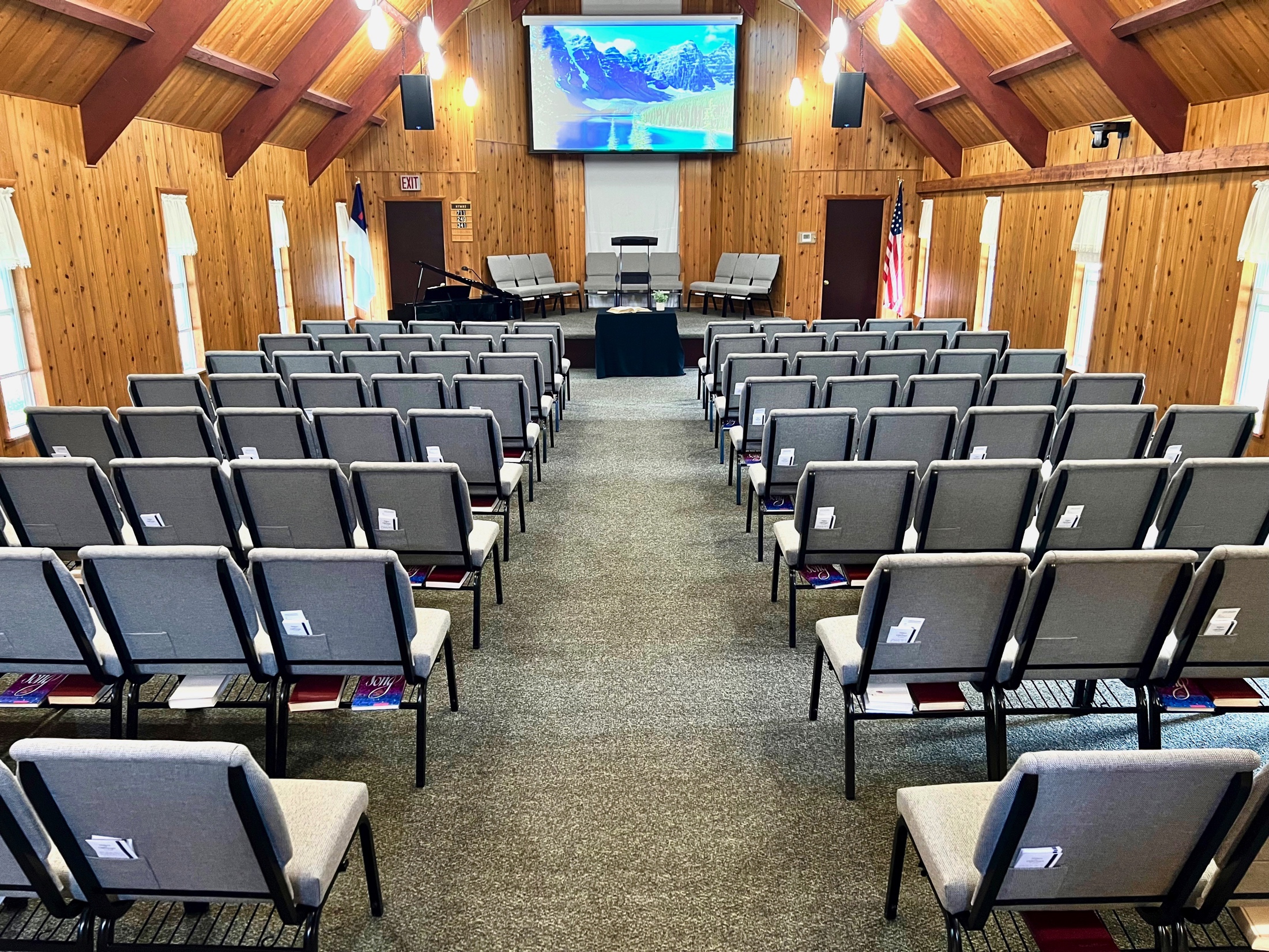 [Speaker Notes: The pictures speak for themselves.]
SANCTUARY UPDATED
AFTER
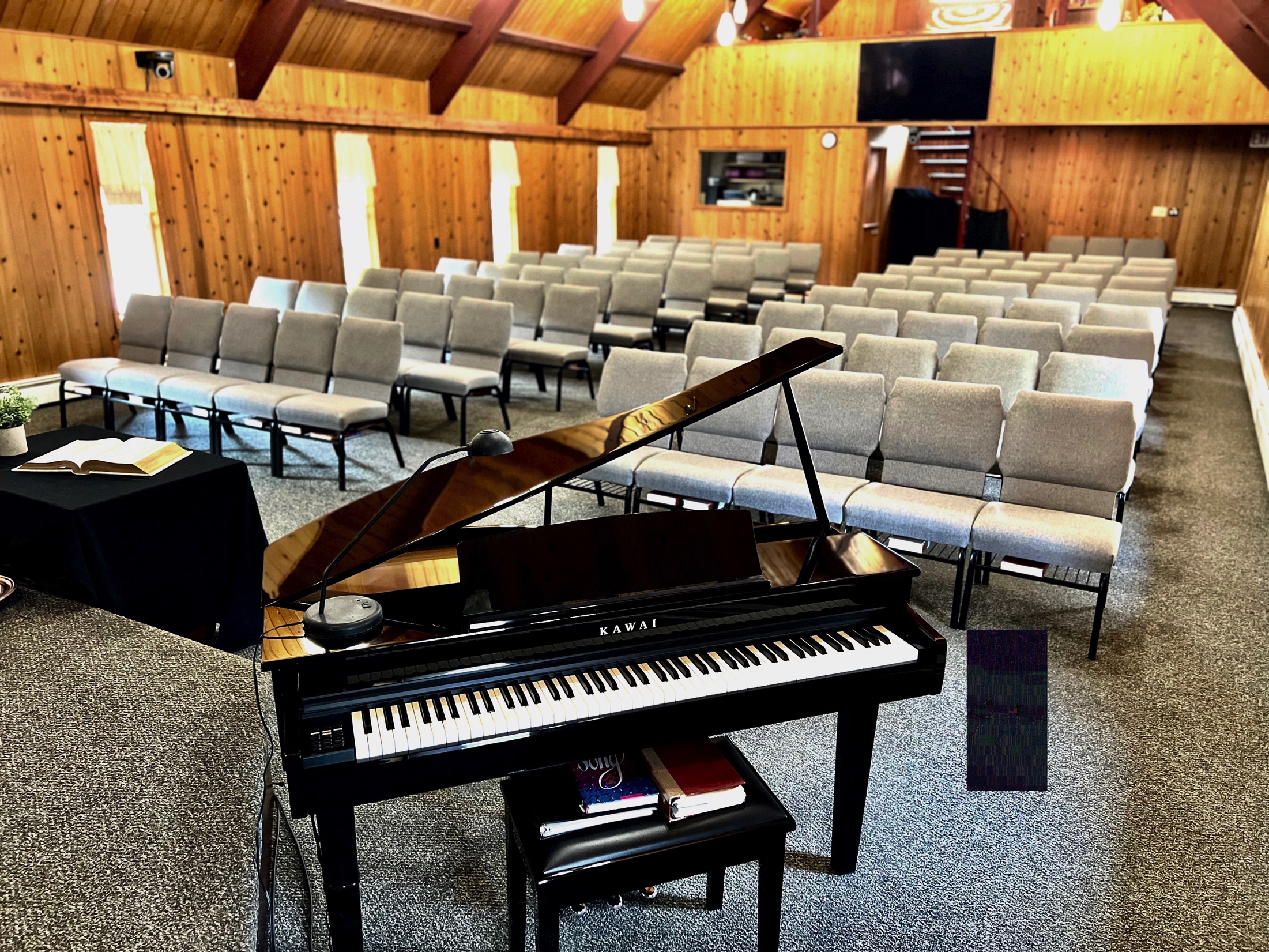 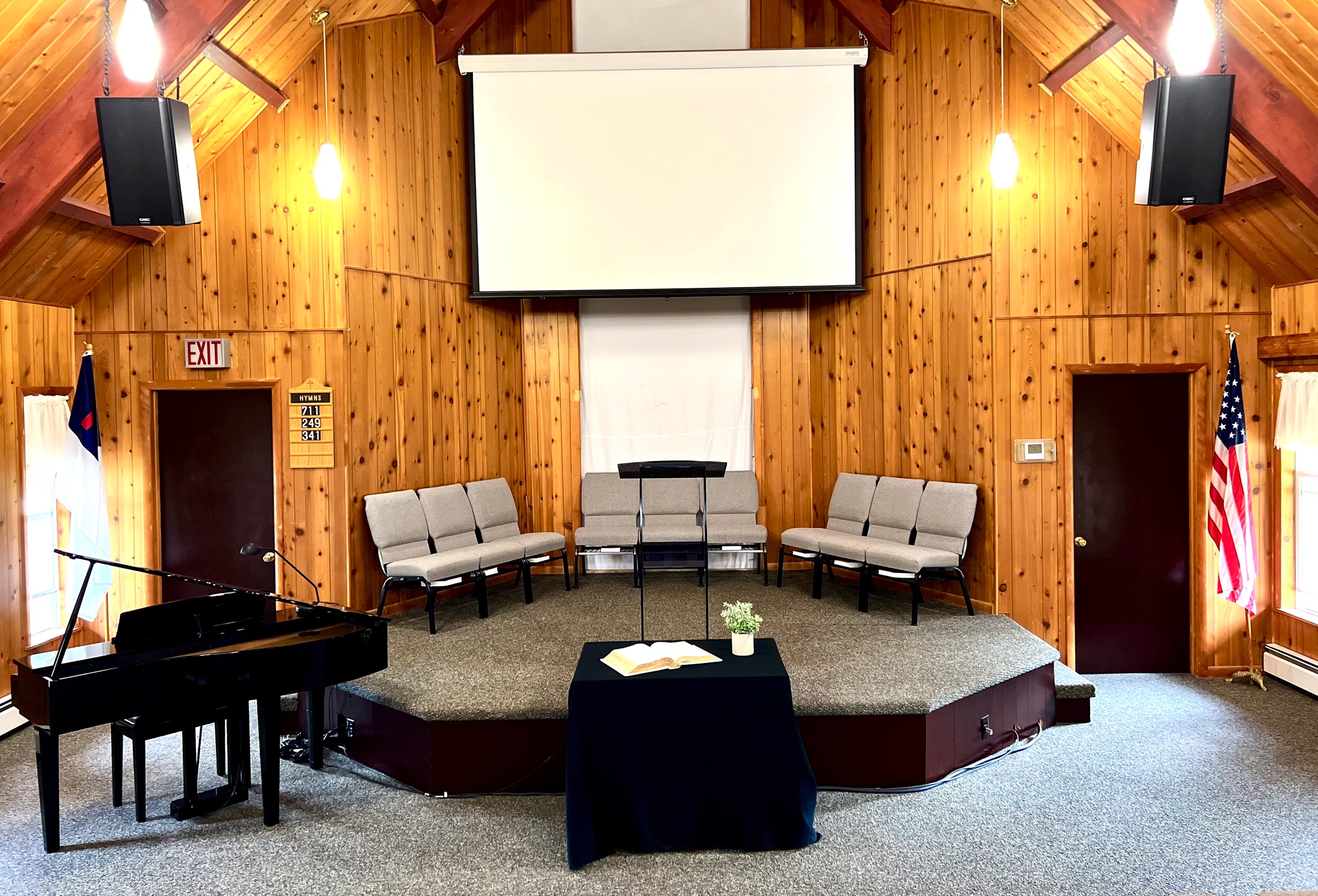 [Speaker Notes: What a HUGE difference!  (Pause) ---- But what happened 
To the baptistery?]
OLD BAPTISTRY
BEFORE
STEEP ENTRY
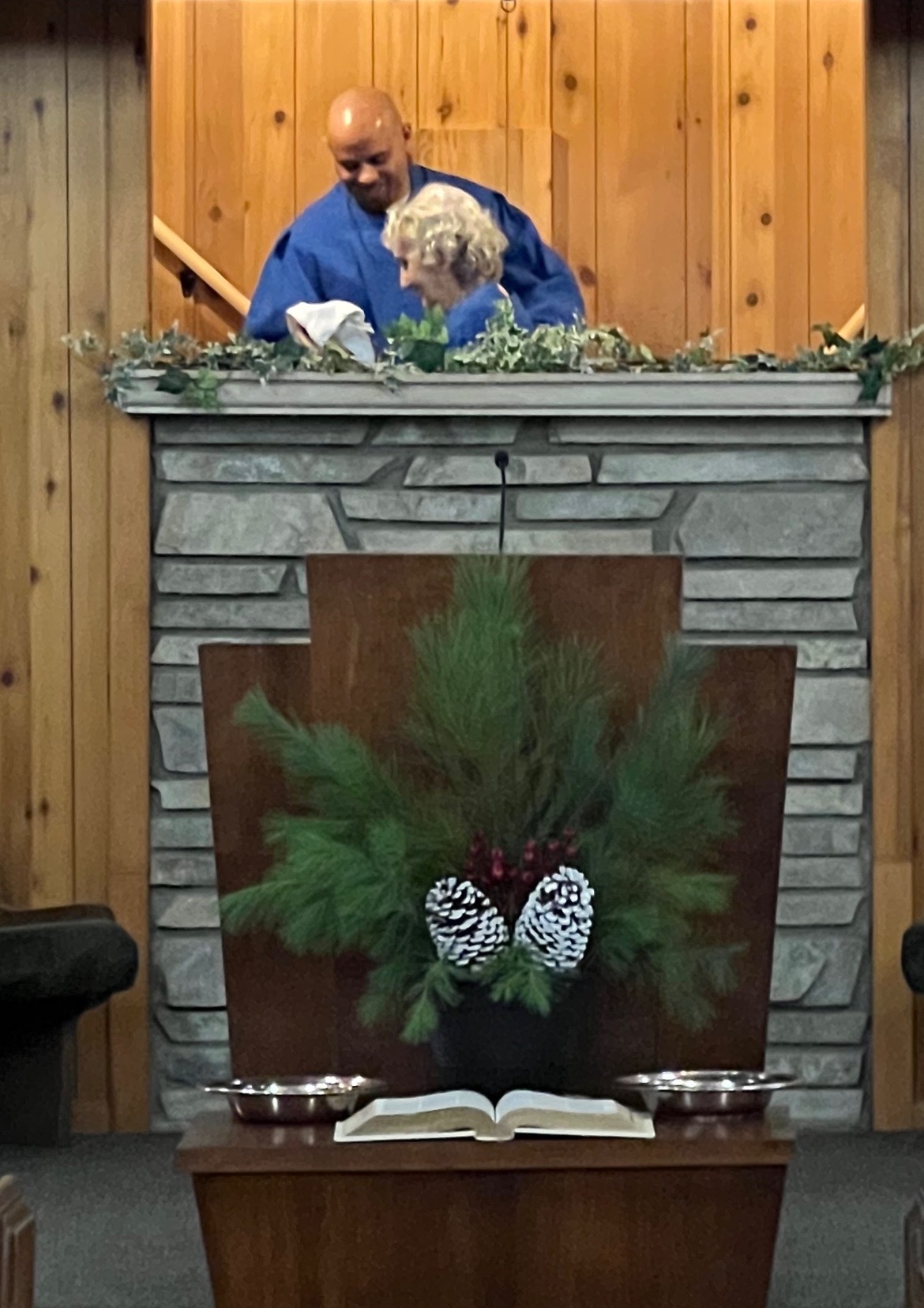 [Speaker Notes: The old welded metal tank had served well for 50 years, but it had a history of leaking, and the ascent was like the ladder in Jacob’s vision -  going up to Heaven!]
OLD BAPTISTRY REMOVED
WALL  AND   STAIRS  REMOVED -
- WIRES  &  PIPES  EVERYWHERE
[Speaker Notes: That was quite a process!! 
It had been welded together in the space that was available after the church was built. Consequently, it had to be cut apart with a torch so the pieces could be removed!]
NEW BAPTISTRY AREA PREPARATION IN PROCESS
COMING  SOON
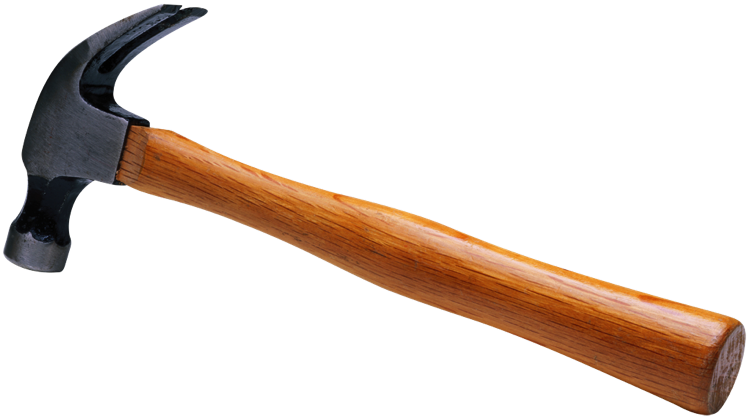 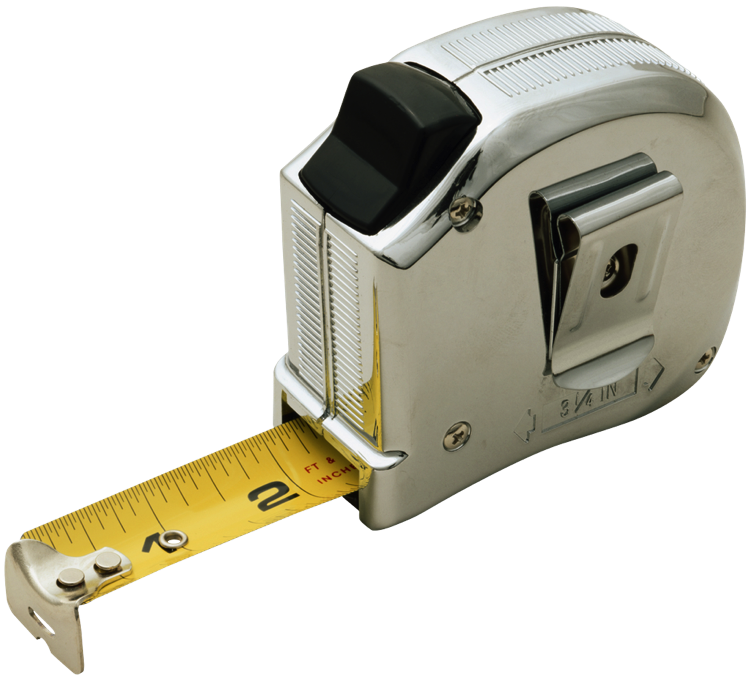 [Speaker Notes: MAP Grant funds have been received and set aside 
to help purchase the new baptismal tank as soon as the area is prepared.]
NEW BAPTISTRY AREA PREPARATION IN PROCESS
COMING  SOON
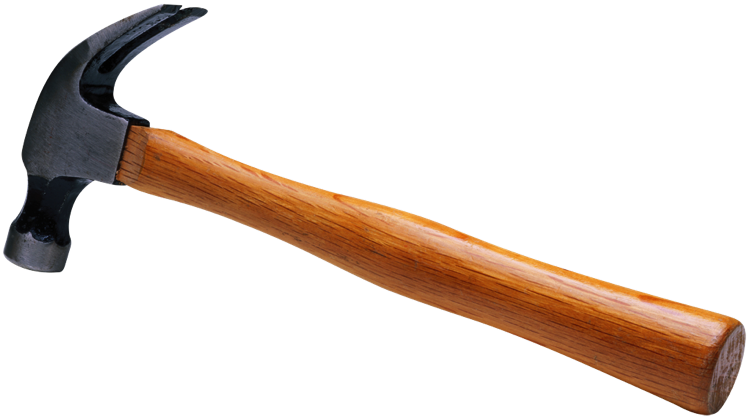 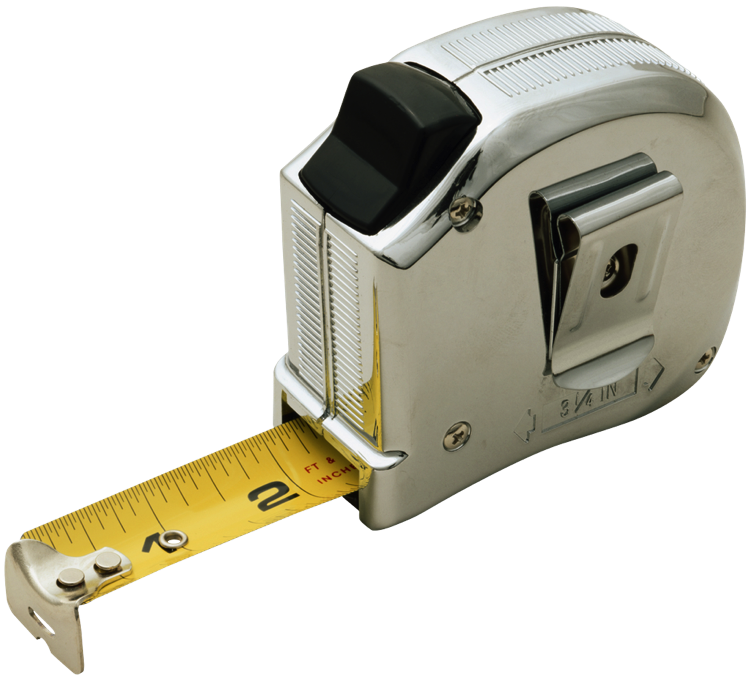 [Speaker Notes: With FALL Evangelism preparation in mind, “Community Friends” would see more than the Sanctuary.
They would come through the foyer and the hall.
What would they see there?]
FOYER  ACCENT  WALL  PAINTED
[Speaker Notes: One Foyer wall was showing the scars of the passing years. It needed “HELP”!  They decided to paint it and make it an accent wall to match the stone work already in place.]
FOYER  BASEBOARD  PAINTED
[Speaker Notes: NICE!!!, 
But those baseboard heating registers needed to 
“DISAPPEAR”.  So they were painted too. (smile)]
FRESH  NEW  LOOK
[Speaker Notes: This was now a “Welcoming Space” for Community Friends.
What about the restrooms? 
One had been updated a few years ago.
But the other one definitely showed it’s age. (Next slide)]
BATHROOM   UPDATE
BEFORE
[Speaker Notes: …stained linoleum, outdated wall paper, 
No changing table for tiny tots, etc. etc.!! 
A volunteer helped with demolition and re-plumbing for the new vanity.]
BATHROOM   UPDATE
AFTER
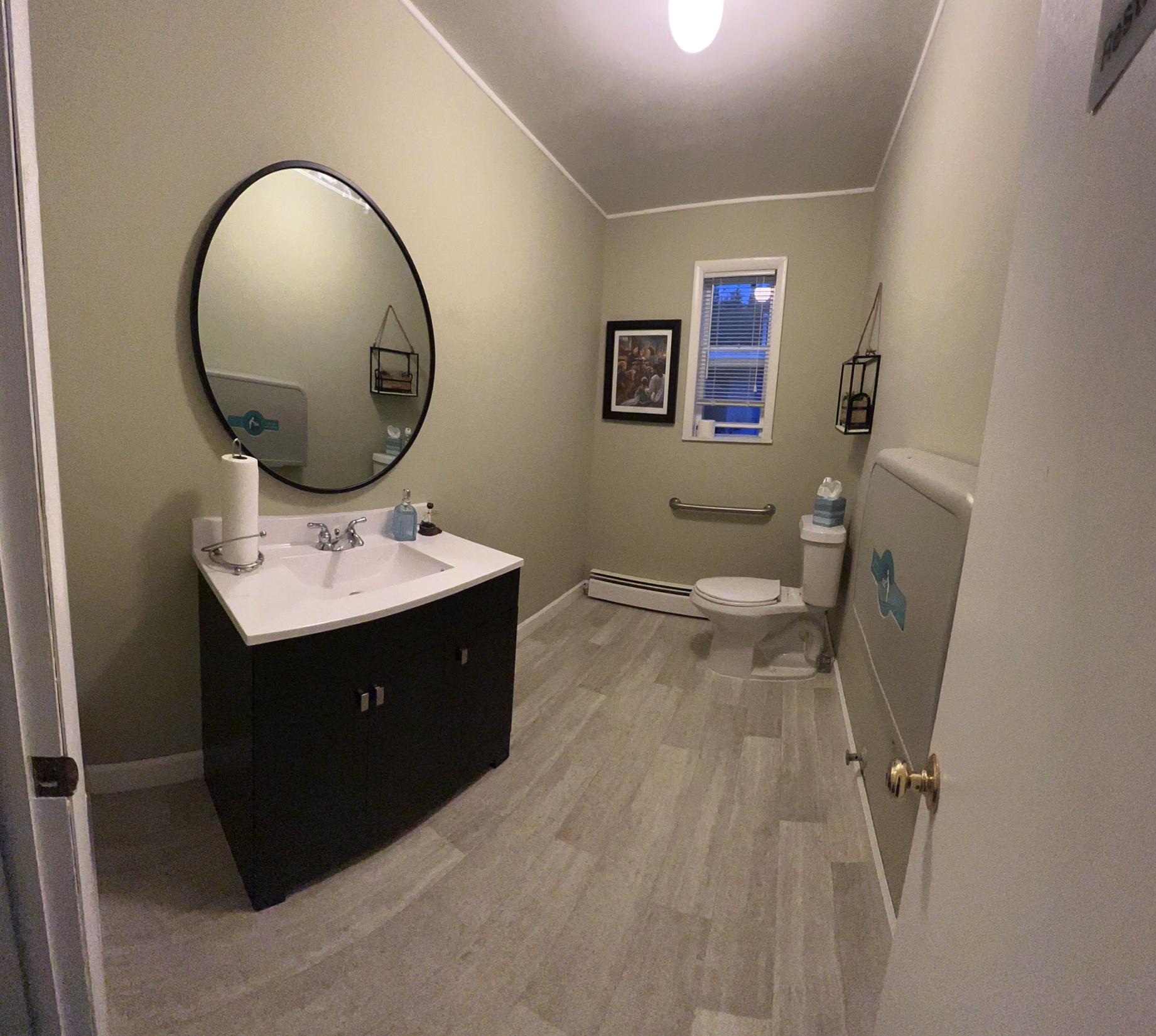 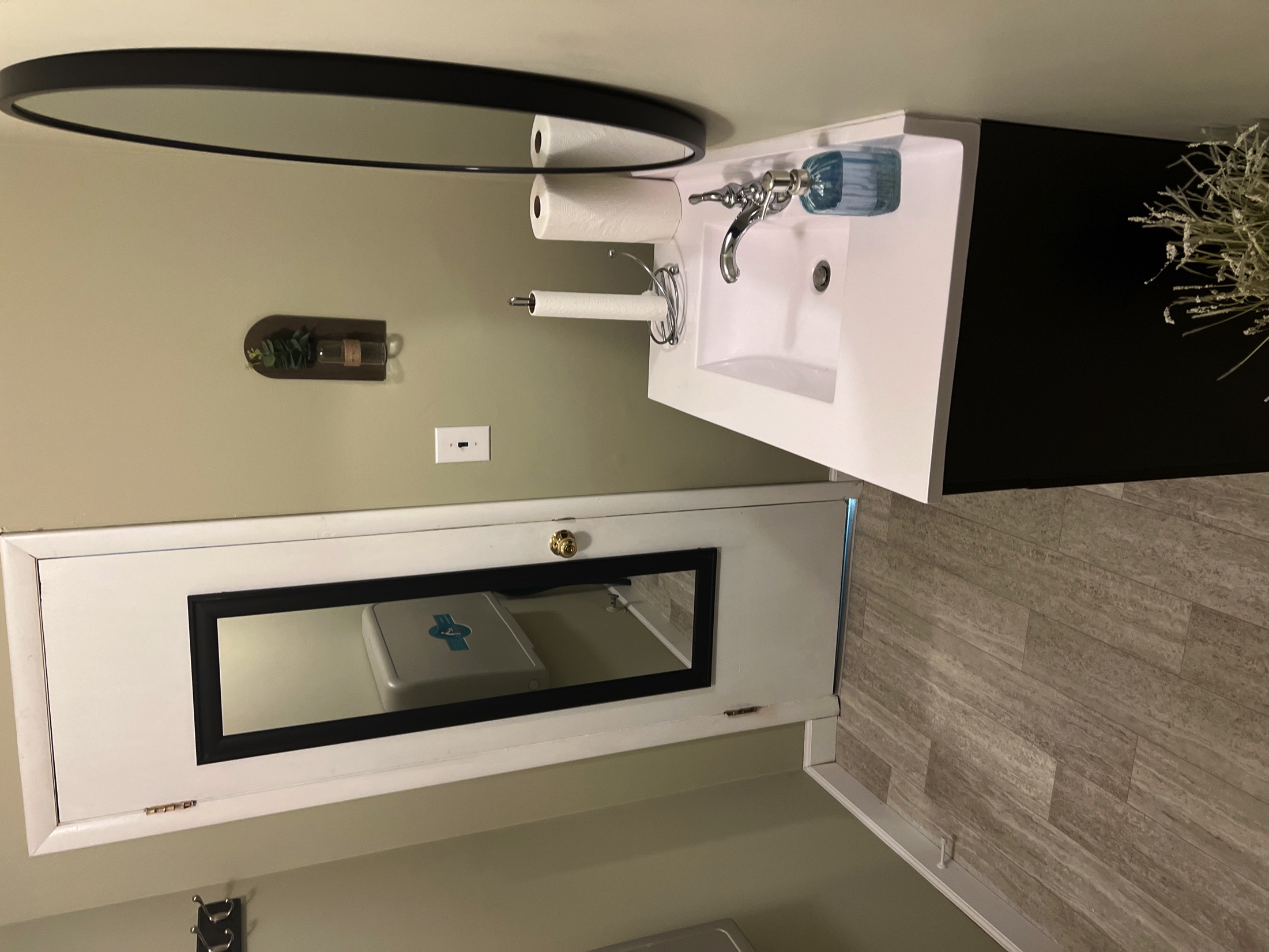 [Speaker Notes: It’s impossible to describe the feelings that members expressed when they they saw the transformation. 
You know, God IS into transformations!]
BATHROOM   UPDATE
AFTER
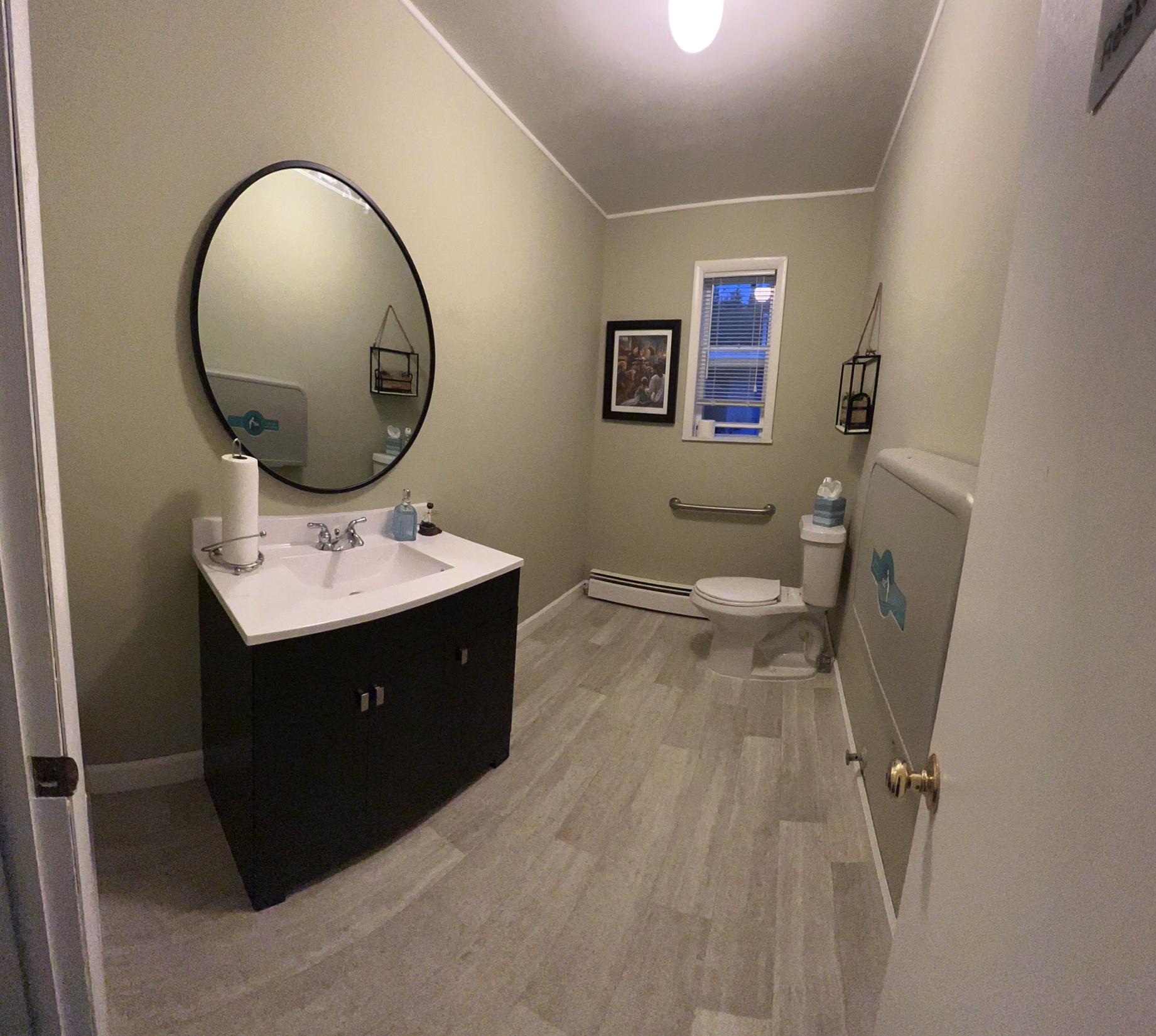 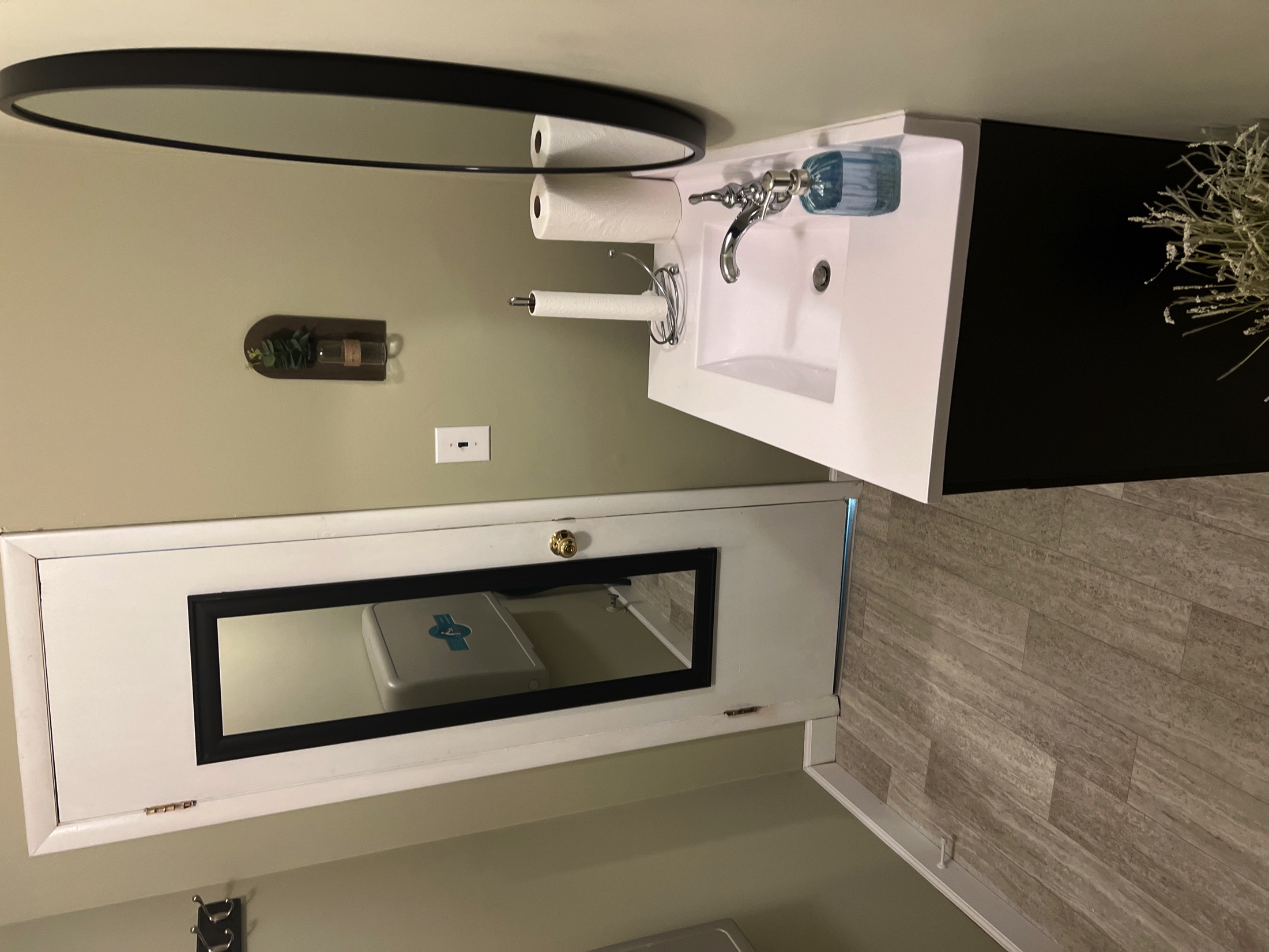 [Speaker Notes: One member said, “NOW I’m not ashamed to invite someone to our church.”-- -- --
Right next to the bathrooms is the Boiler System Room.
(next slide)]
MECHANICAL ROOM
NEW  ON-DEMAND   WATER   HEATER
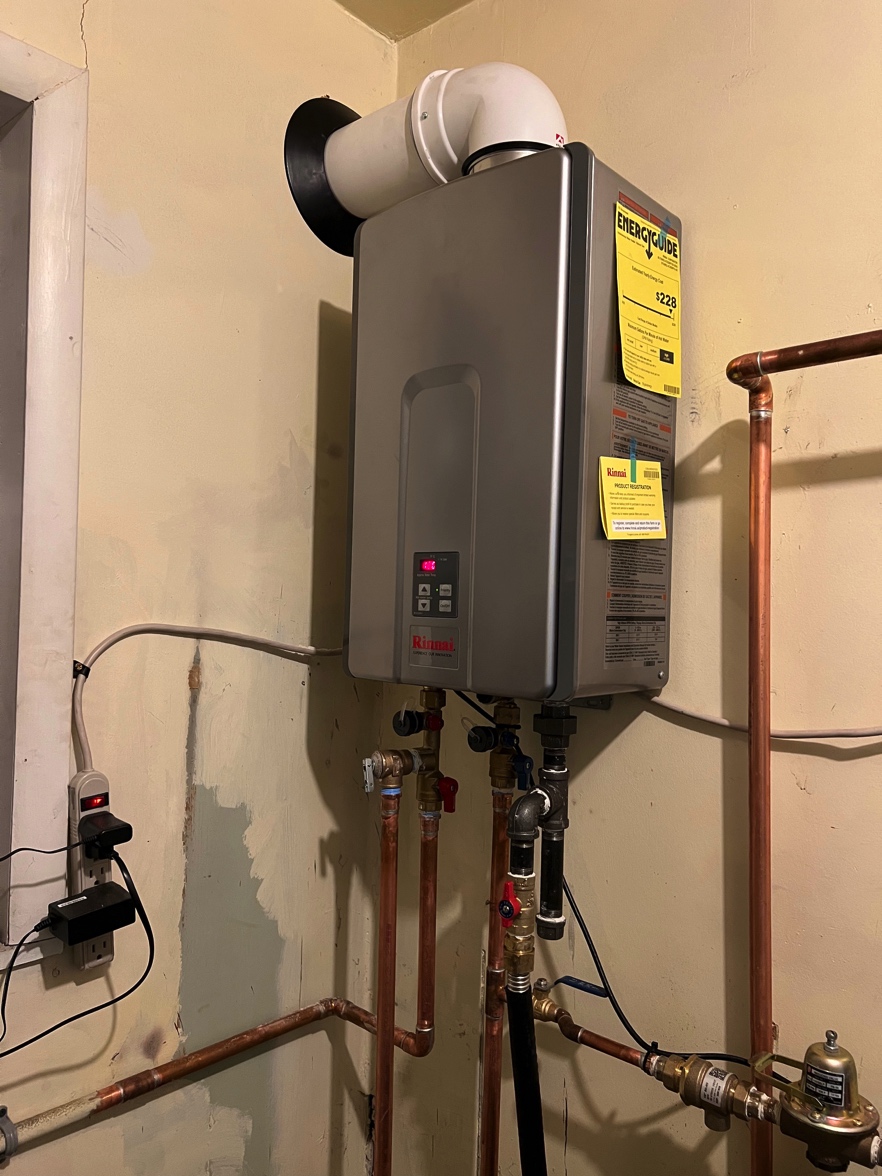 [Speaker Notes: When the old hot water heater gave out in the fall of 2022, MAP funding helped provide an energy efficient
“ON DEMAND” water heater. WHAT A BLESSING!]
MECHANICAL ROOM
HEAT VENTED OUT
LOUVERED DOOR ADDED
[Speaker Notes: But the heat build-up in that room was stifling. Since this room was right by the back EXIT , the boiler room door was often left standing wide open. So an “over-the-door” vent and louvered door were added. -- -- -- 
It was not a pretty site inside.(next slide)]
MECHANICAL ROOM
BEFORE                                                        PAINTED   &   ORGANIZED
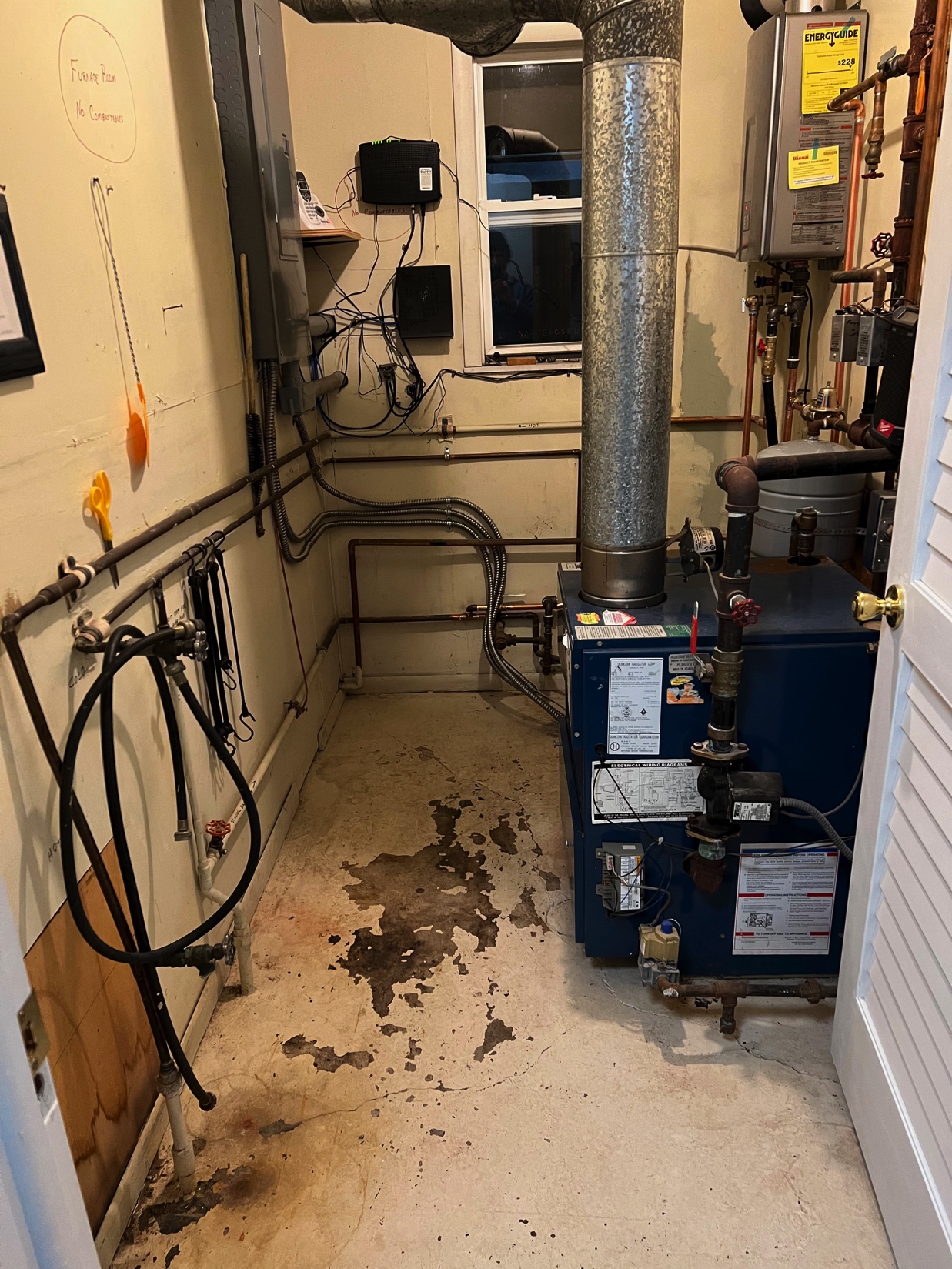 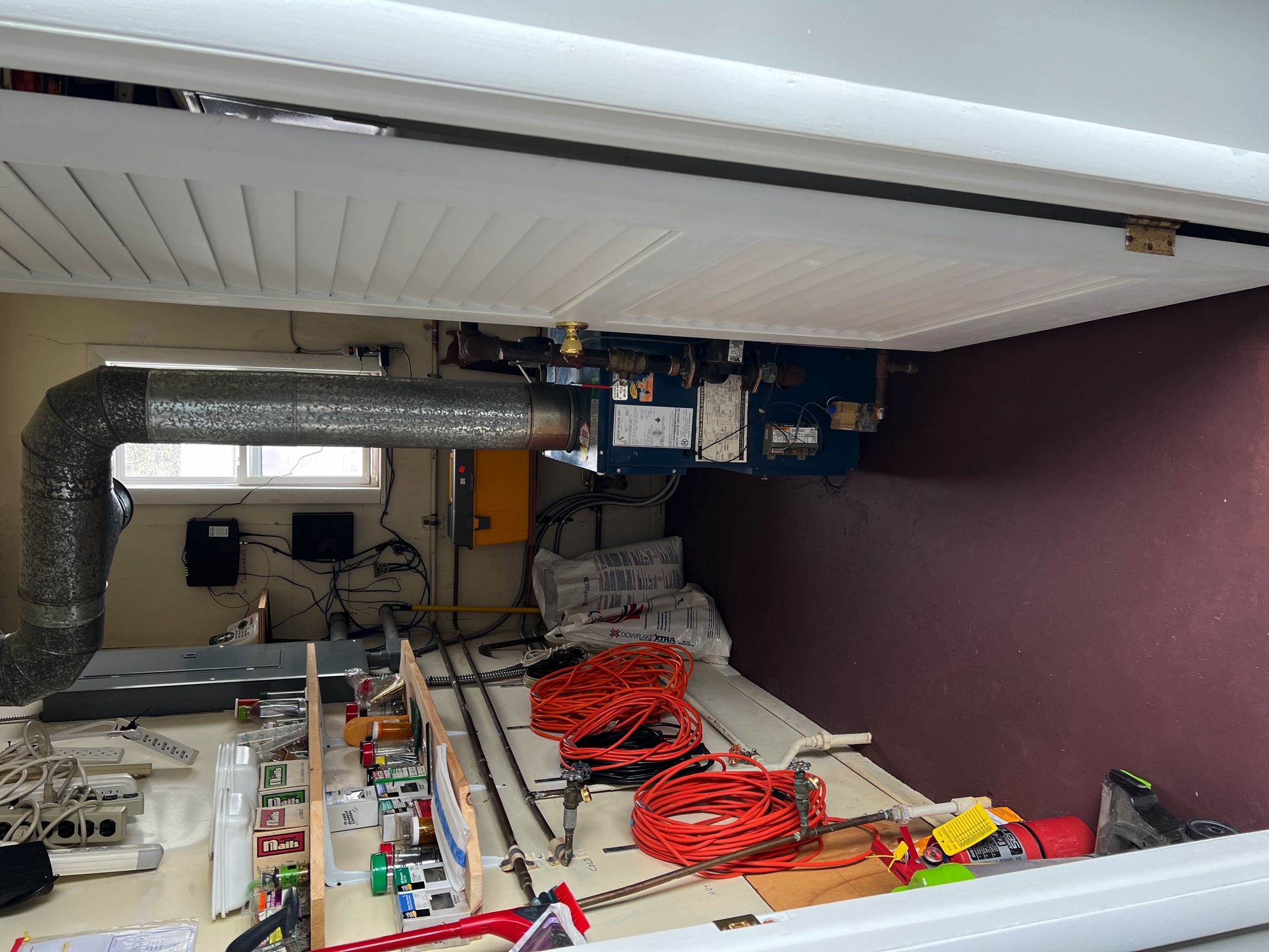 [Speaker Notes: … but someone with a gift for organization and lots of elbow grease put their talents to work and transformed this whole space. (continued on next slide)]
MECHANICAL ROOM
BEFORE                                                        PAINTED   &   ORGANIZED
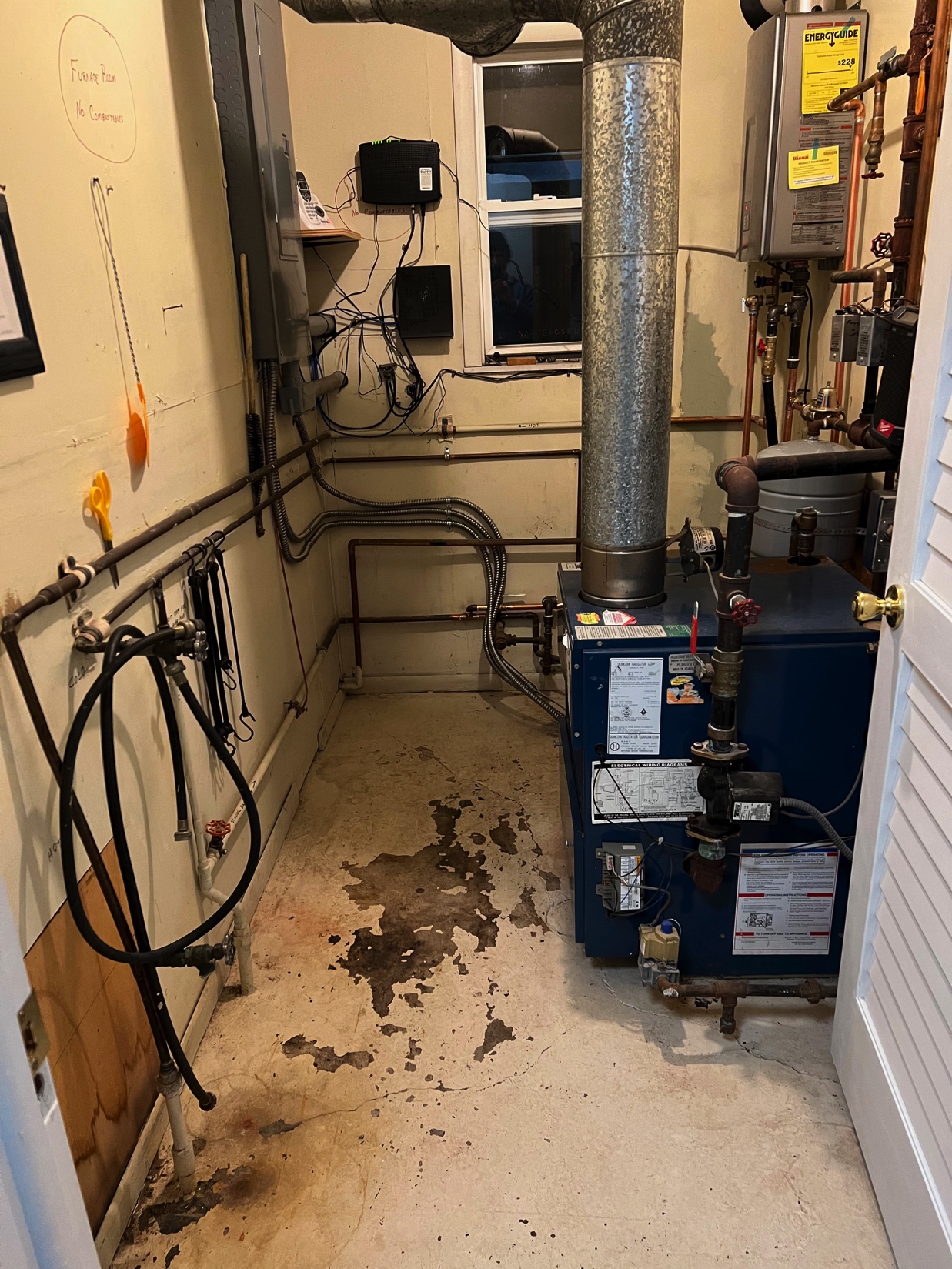 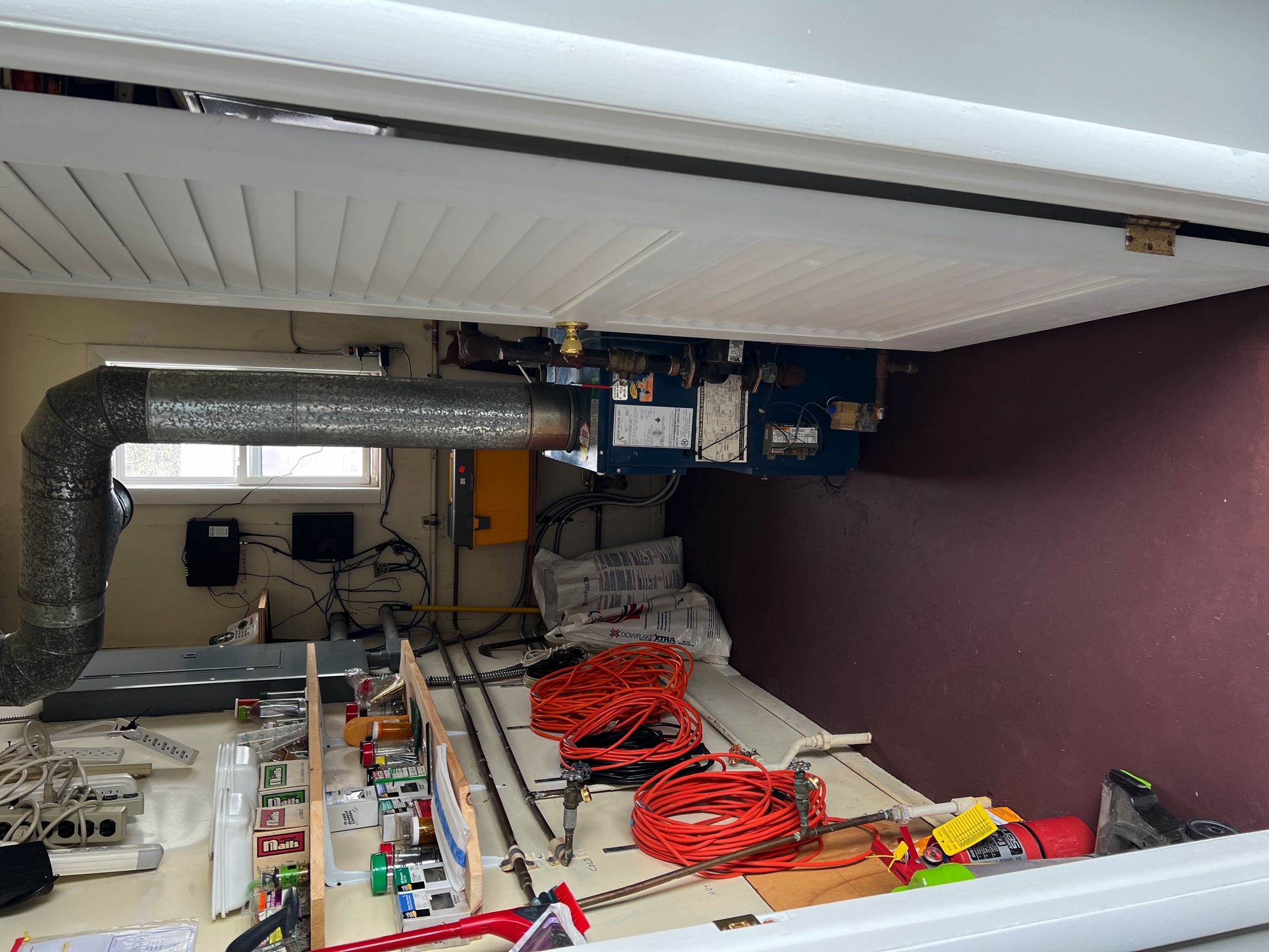 [Speaker Notes: Now, if the door happens to be left open, it shows that this room is also a part of God’s House…
kept neatly & in order. -- -- -- 
The largest upgrade expense was for a new sanctuary roof. (Next Slide)]
SANCTUARY ROOF
OFF  WITH  THE  OLD
[Speaker Notes: This would have been impossible without MAP assistance. The LORD sent lovely weather so the process moved ahead quickly… And VBS was coming.]
SANCTUARY ROOF
ON WITH THE NEW
INSULATION & PLYWOOD
[Speaker Notes: Great strides were make every day. (pause)]
SANCTUARY ROOF
… AND  NEW  SHINGLES
INSULATION  &   PLYWOOD
[Speaker Notes: Part of the crew finished the back side while the rest continued steadily on the side toward the road.  All who passed by noted that something BIG was happening.]
SANCTUARY ROOF
OLD   ROOF   WITHOUT  INSULATION  ! !
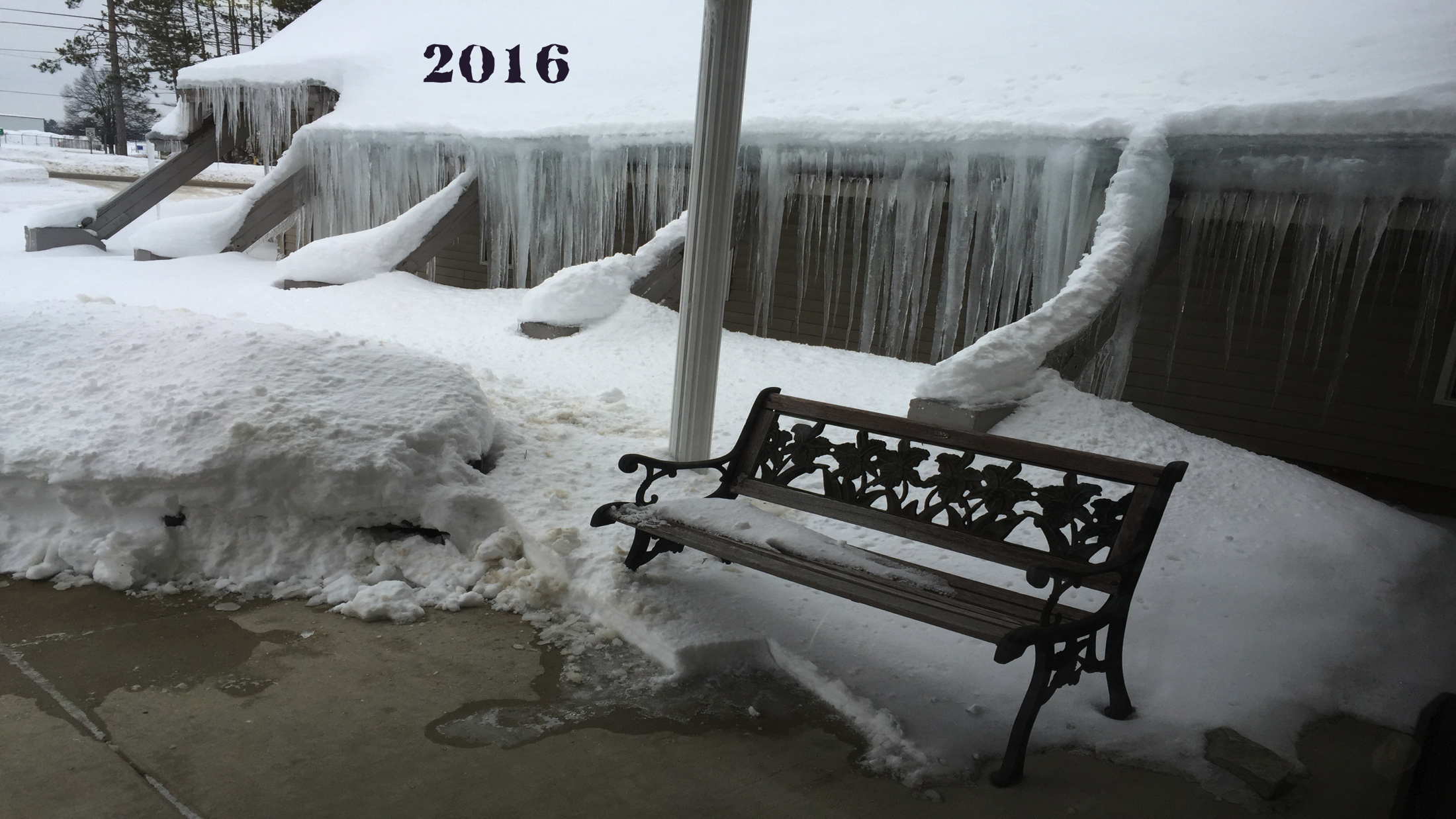 [Speaker Notes: All these years, the heat loss had caused huge ice cycles to form. Of course the children thought they were great!]
SANCTUARY ROOF
THIS   PAST   WINTER   WITH   INSULATION  ! !
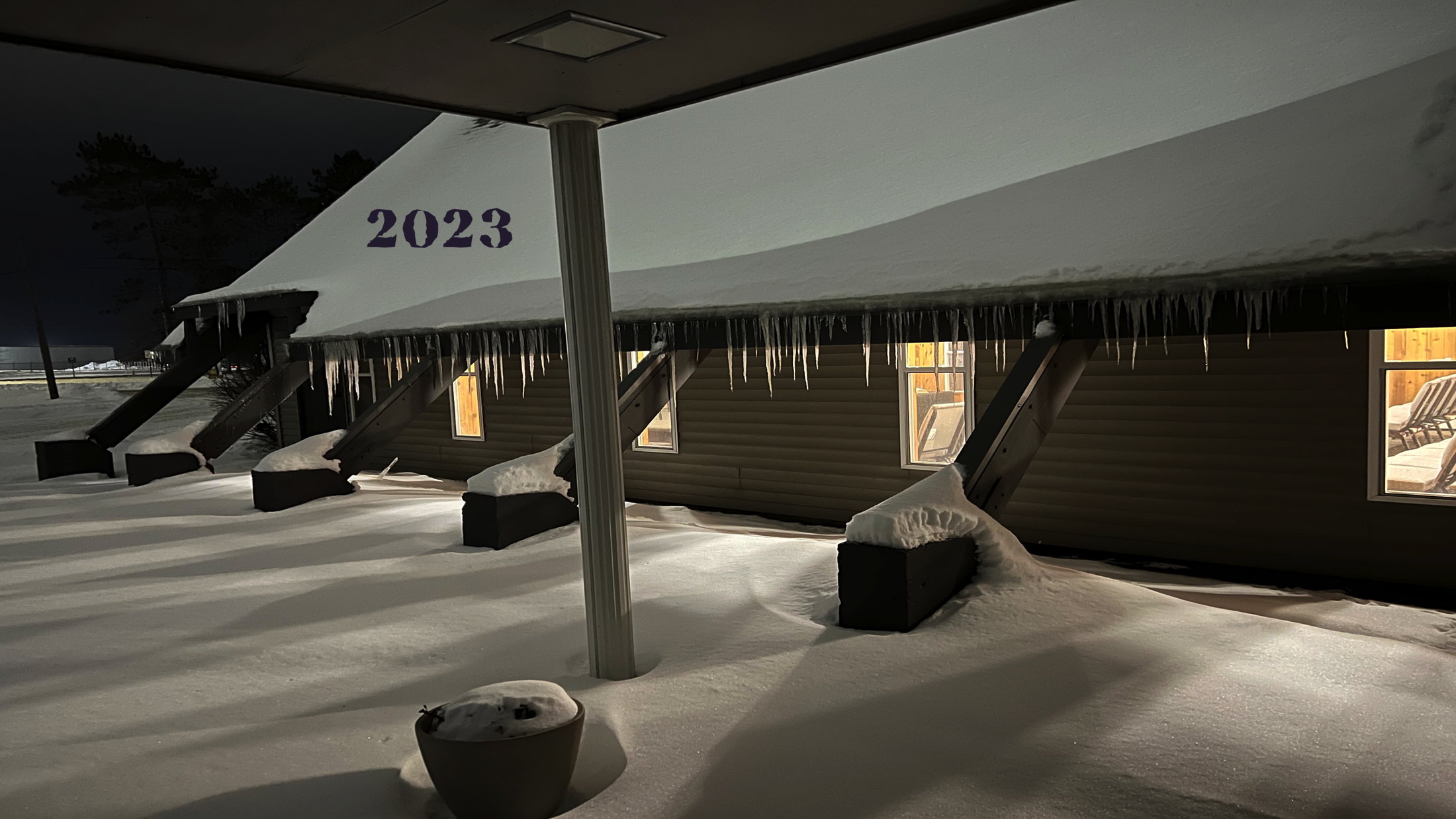 [Speaker Notes: But with new insulation, the heating bills and the ice cycles were both smaller.]
EXTERIOR   TRIM   STRIPPED
BEFORE
AFTER
[Speaker Notes: The supporting beams had also deteriorated over time, and were in need of repair.  They were power washed, sanded, repaired and…]
EXTERIOR TRIM REPAINTED
FINISHED
PRIMED
[Speaker Notes: …protective primer, paint & additional metal caps were applied.  Even the door was sanded and painted.]
PYLONS  ALL PAINTED
[Speaker Notes: Here’s the finished look, with the CROSS repaired and freshly painted-- by day…. 
(Next slide)]
CROSS LIGHTING REPAIRED
[Speaker Notes: …and by night the cross is lit with new LED lights that are regulated by a “dusk to dawn” sensor.]
CROSS   SHINING   BRIGHTLY OPENING   NIGHT
[Speaker Notes: With all these preparations completed, they were finally ready for OPENING NIGHT -  to welcome the community friends God was preparing to send.]
WELCOME  TO  GOD’S HOUSE  IN  KALKASKA
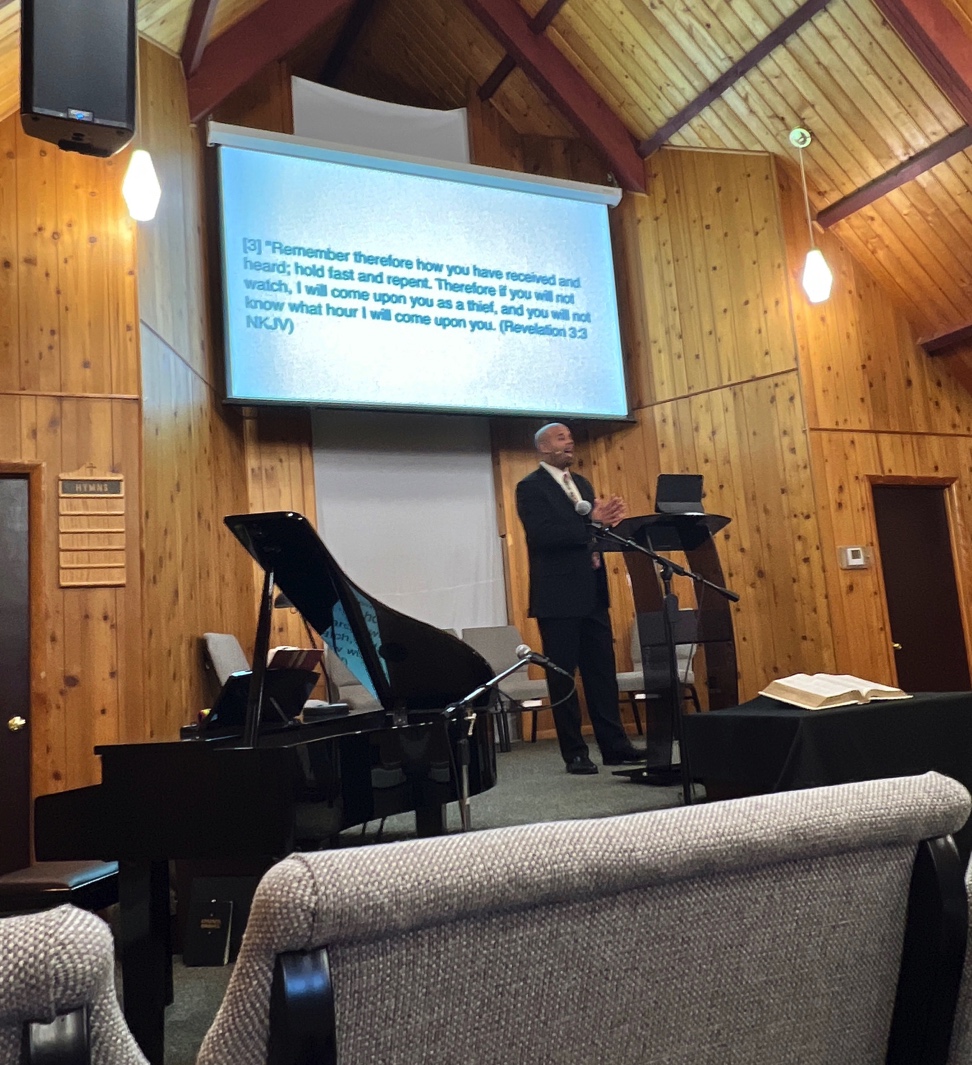 THE   PLACE   TO   BE
[Speaker Notes: To God be the Glory for the things HE has done in Kalkaska]
THANK   YOU  JESUS
THANK  YOU  TO  ALL  MICHIGAN  ADVANCE  PARTNERS
3/31/2024  D. Murdock
[Speaker Notes: AND  THANK  YOU  TO  ALL  MICHIGAN  ADVANCE  PARTNERS.]